Estudo de Caso-Controle
José Leopoldo Ferreira Antunes
leopoldo@usp.br
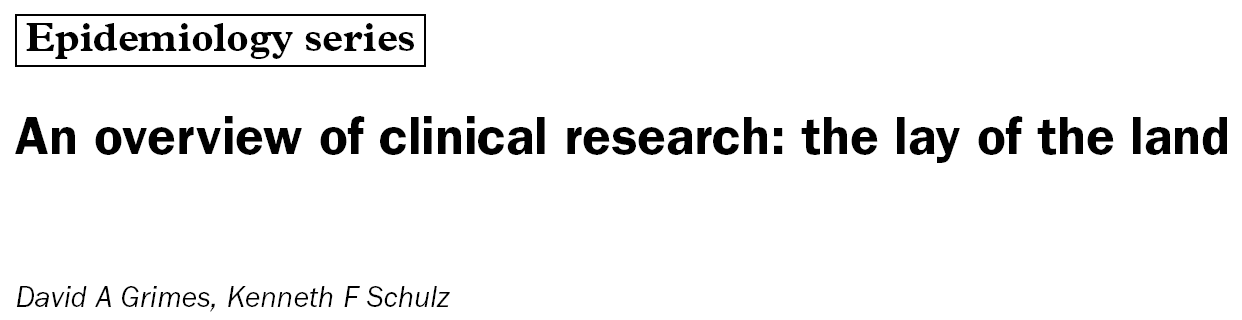 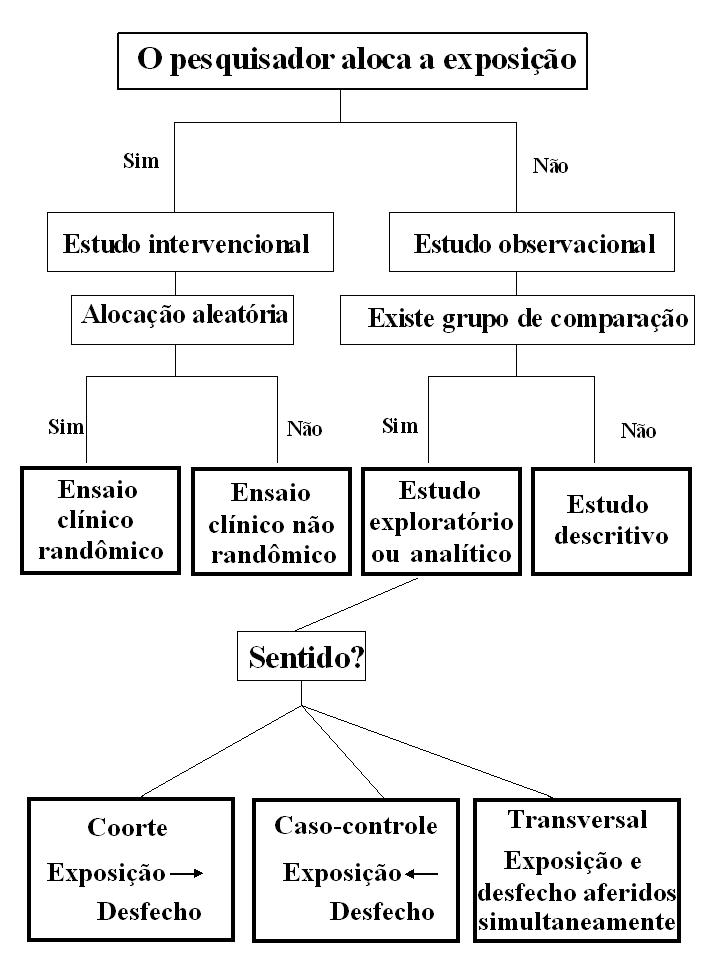 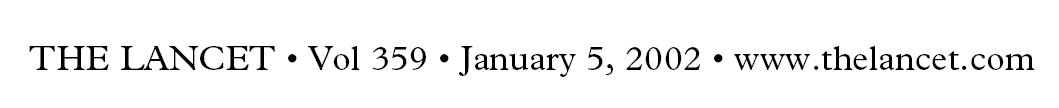 Algoritmo para a classificação dos tipos de pesquisa
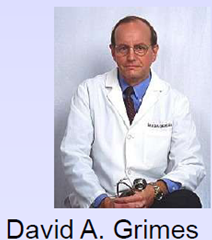 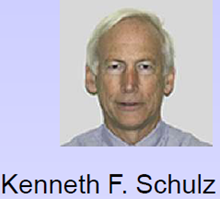 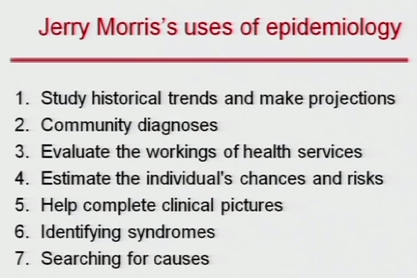 Morris JN. Uses of epidemiology. Int J Epidemiol 2007;36:1165-72.
Estudo de Caso Controle
Uma investigação de 2 grupos de pessoas selecionadas com base na presença ou ausência de doença, para avaliar frequência relativa de expostos e não expostos.
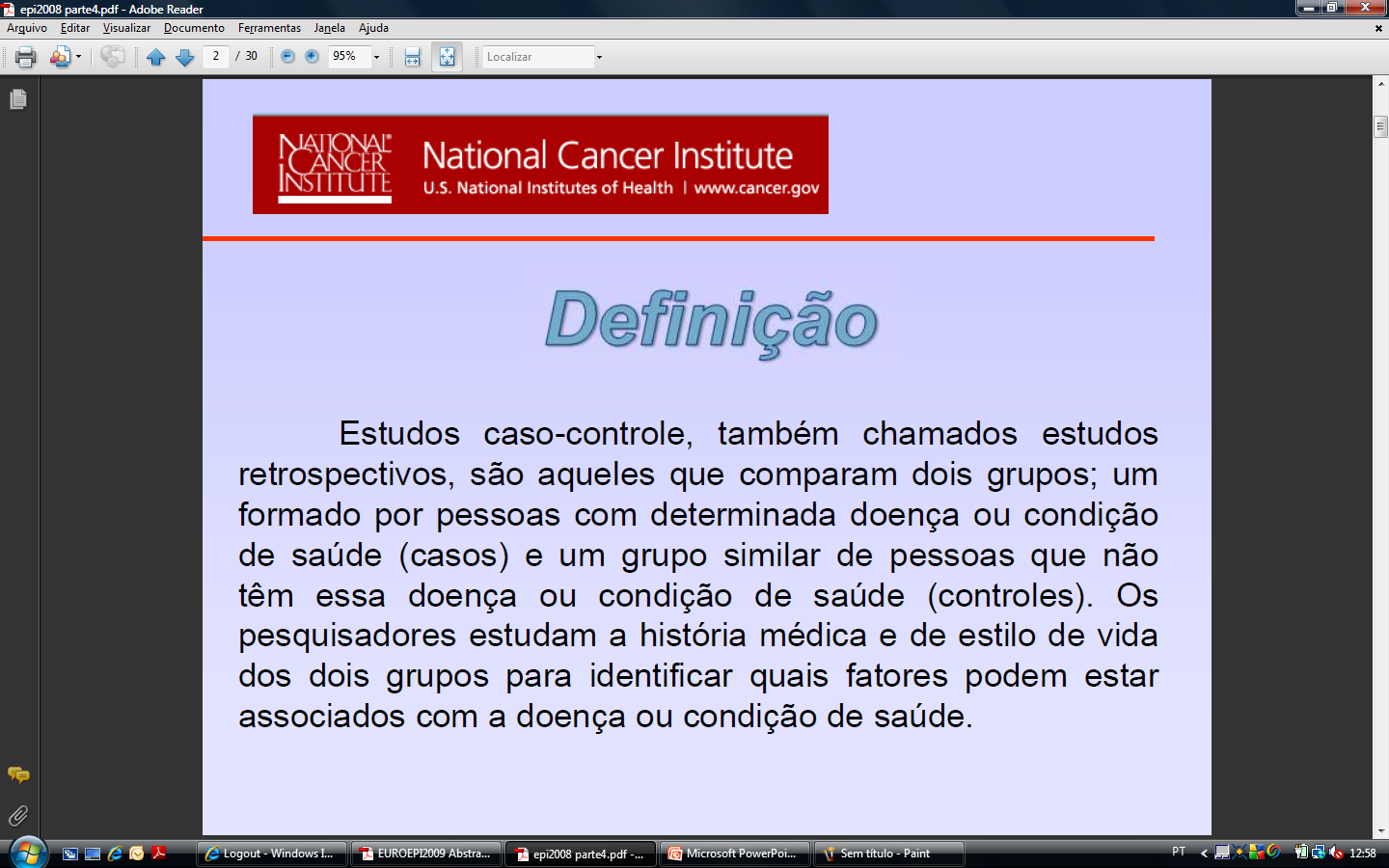 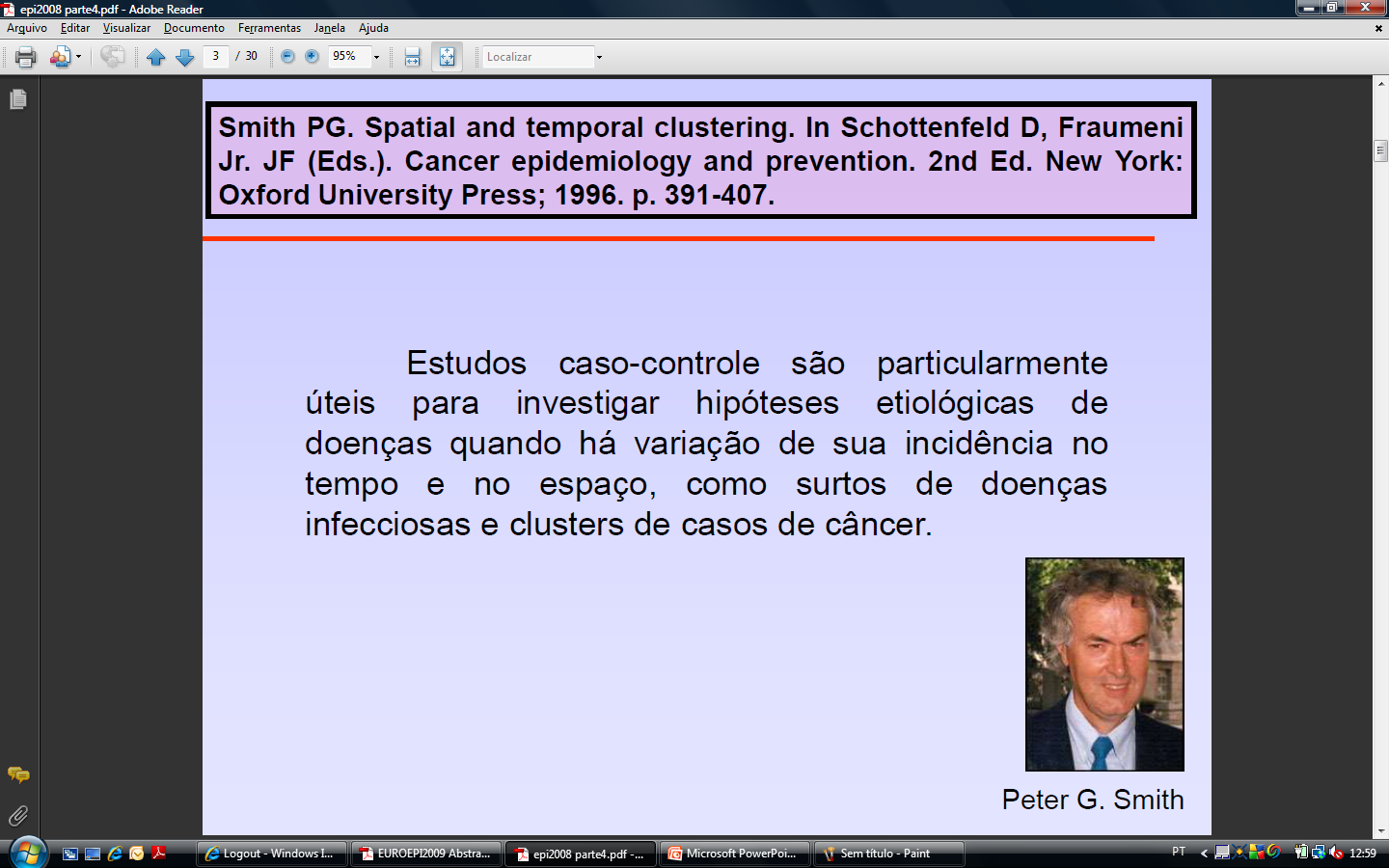 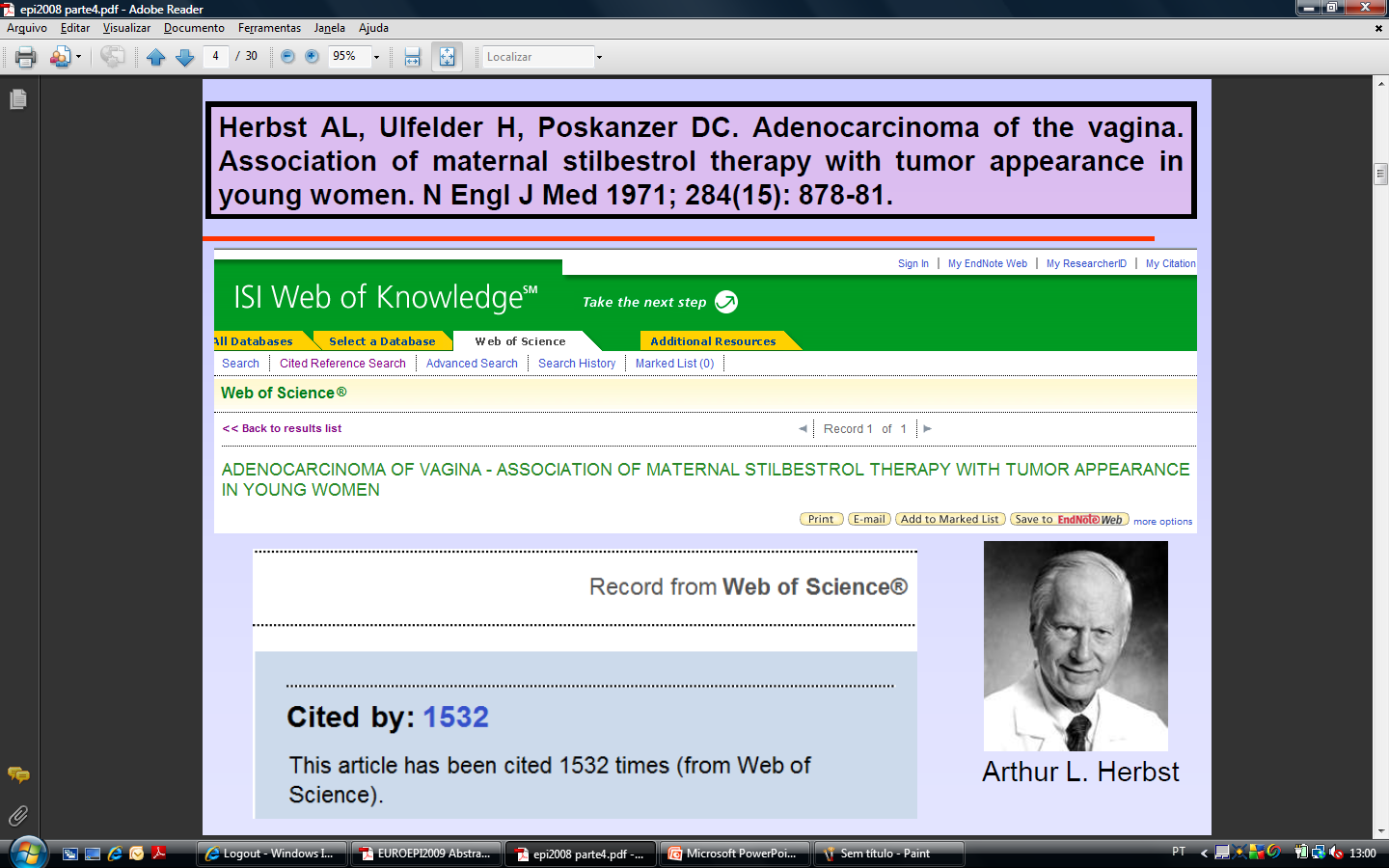 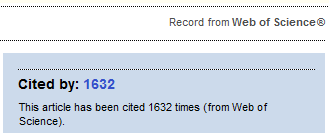 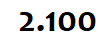 1569
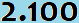 Estudo de Caso-Controle
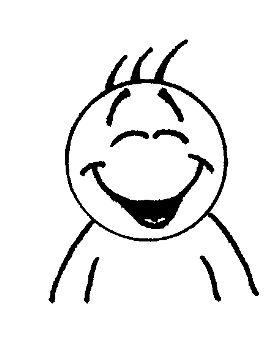 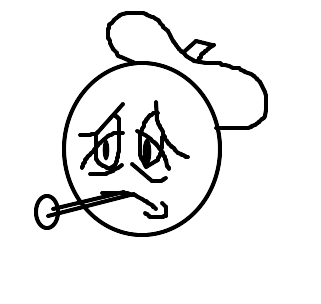 Estudo de Caso-Controle
Estudo observacional que compara um grupo de pessoas que sofrem de uma doença ou condição particular (casos) com um grupo de pessoas que não sofrem daquela doença ou condição (controles).
As prevalências de exposição a um determinado fator são então medidas nos dois grupos e comparadas.
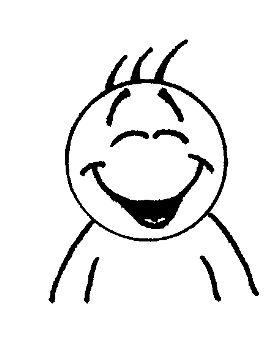 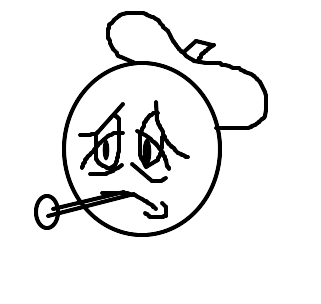 Estudo de Caso Controle
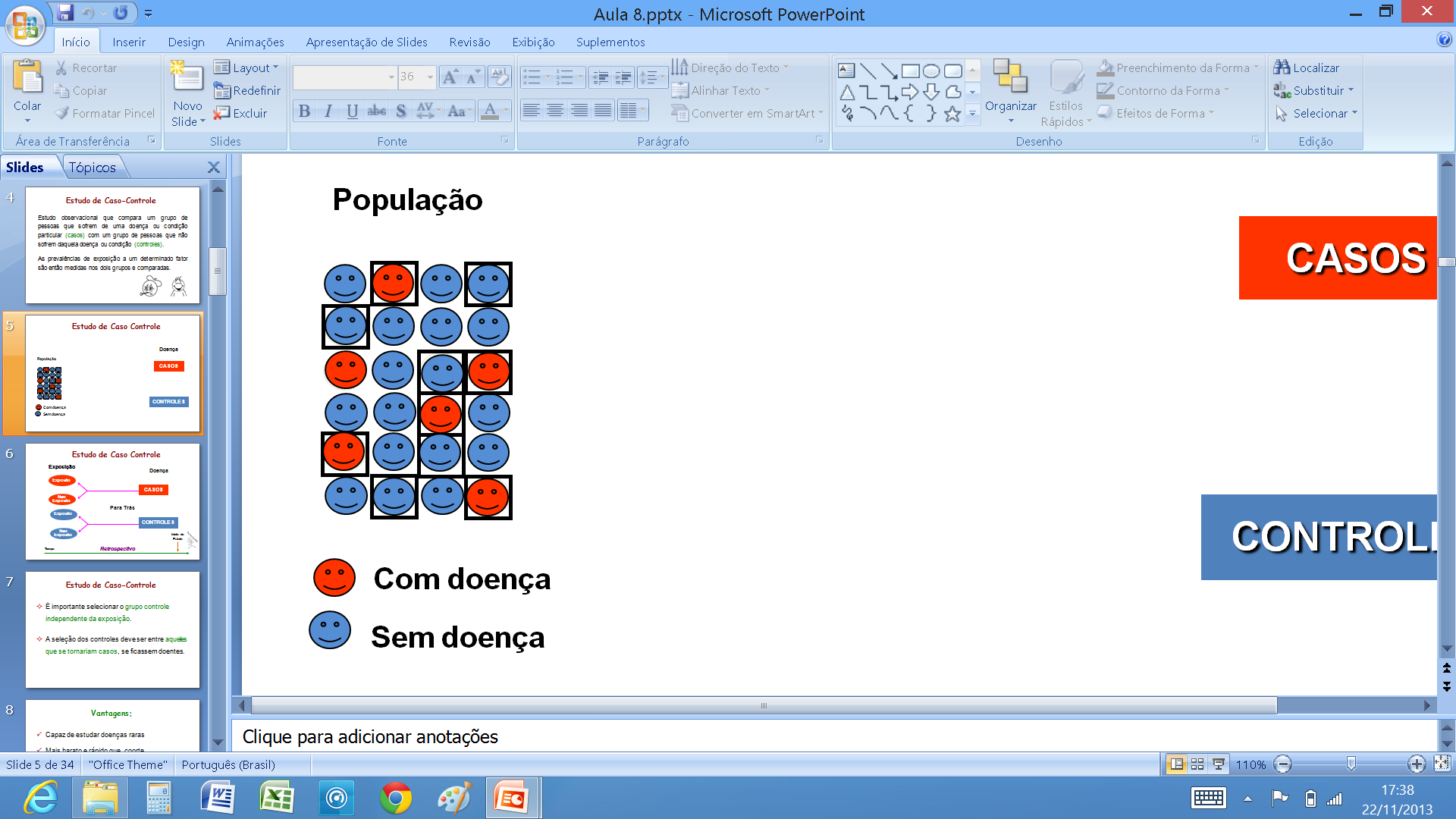 CASOS
Duas amostras
CONTROLES
Exposição
Exposto
Não Exposto
Exposto
Início do Estudo
Não Exposto
Tempo
Estudo de Caso Controle
Doença
CASOS
Para Trás
CONTROLES
Pesquisador
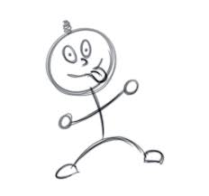 Retrospectivo
Vantagens:
Capaz de estudar doenças raras
Mais barato e rápido que  coorte
Necessita menos indivíduos para detectar diferenças entre grupos que outros desenhos
Vantagens:
Bom para avaliar doenças com longo período de latência
Permite explorar simultaneamente múltiplas exposições com possível associação com a doença em estudo
Desvantagens:
Mais sujeito a erros e vieses metodológicos: 	
lembrança
seleção
registro de informação sobre exposição
Ineficiente para exposição rara
Definição e seleção dos casos:
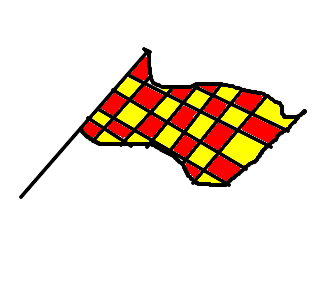 É importante uma definição adequada da doença. Estabelecer critérios precisos para os diagnósticos.
Casos incidentes X casos prevalentes
Casos incidentes: casos novos que aparecem dentro de um período fixo de tempo.
Casos prevalentes: todos os casos com a doença em estudo em um ponto no tempo (ou em um período curto de tempo). Incluem pacientes que podem ser diferentes em relação à exposição, se comparados com os casos novos (incidentes). Os casos prevalentes podem ter mudado os seus hábitos (ou “exposições”) por causa da doença.
Fontes de casos:
estudo ‘baseado em hospital: casos são selecionados dentre todos os pacientes do hospital que preenchem os critérios de definição de caso.
estudo ‘baseado na população: casos são selecionados de uma população definida em um período fixo de tempo. Em geral, estes estudos são mais fáceis de interpretar mas mais difíceis de conduzir.
Importante:  considerar se os casos selecionados são representativos de todos os casos da população.
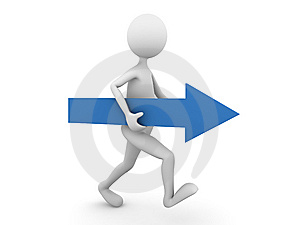 Seleção de casos
Idealmente: Inclusão de todos os casos da população de estudo
Casos novos com a doença
				Sem atenção médica
				Não diagnosticado ou mal diagnosticado
				Morte ou remissão antes do diagnóstico
Casos disponíveis para estudo
Definição e seleção de controles
Definição de controles
Devem preencher os mesmos critérios definidos para os casos com exceção daqueles que se referem à doença.
 
Fonte de controles
A fonte de controles deve ser a mesma que a fonte de casos.
Seleção de controles
Objetivo é encontrar pessoas que representem a mesma população que originou os casos
escolher aqueles que, se ficassem doentes, seriam escolhidos como caso. 
Isso deve ser feito independente da exposição.
Estratégias de seleção de controles
Amostrar casos e controles da mesma forma
		(hospital, clínica,etc)
Pareamento
Usar 2 ou mais fontes de controles
Usar amostra populacional
Estratégias de seleção de controles
Depende de como os casos foram selecionados
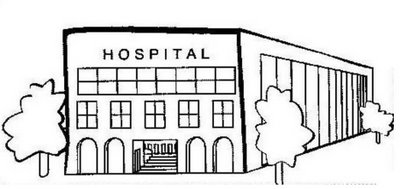 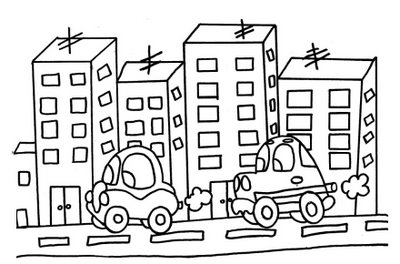 Quando...
Casos: amostra de base populacional de casos incidentes em um período específico de tempo

Controles: selecionados desta mesma população durante o mesmo período de tempo
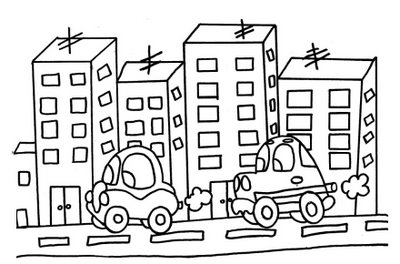 Quando...
Casos: recrutados entre os pacientes admitidos em um hospital 

Controles: vai depender da natureza da doença ou condição.
todos os casos são graves o suficiente para terminar em um hospital: controles podem ser da mesma população que originou os casos.
nem todos os casos vão para o hospital (ex.: só vão casos mais graves):  os controles devem ser recrutados em hospital.
Outras fontes de controles:
Grupos especiais:
Amigos, parentes, vizinhos, esposos, etc.

Vantagem: Pode-se controlar fatores de confusão
Desvantagem: Tendem a ter mesma exposição de interesse que os casos
Quantos casos?
Quando:
existem muitos casos e controles 
o custo para obter informação nos dois grupos é  semelhante
 1:1
Quando: 
os casos são poucos
o custo é muito grande para obter informações dos casos 
 mais controles aumenta o poder do estudo
Pareamento
Procedimento em que um ou mais controles são recrutados para cada caso baseado na similaridade de certas características diferentes daquelas que estão em estudo.
Variáveis comumente usadas para pareamento: idade, sexo, local de residência, situação socioeconômica. 
  As características escolhidas para pareamento são os potenciais fatores de confusão.
Fontes de informação sobre exposição:
entrevista pessoal
exame médico
registros ocupacionais ou outros
amostras biológicas
medida direta do ambiente

A informação não pode ser influenciada pelo fato de o indivíduo ser um caso ou um controle.
Avaliação da exposição
É importante definir a parte (o período) da história de exposição da pessoa que é relevante para a etiologia da doença
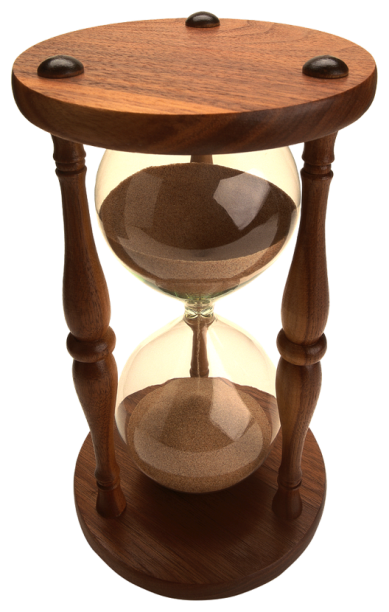 Avaliação da exposição
O procedimento para obter informação deve ser o mais semelhante possível para casos e controles.
Os entrevistadores (coletores da informação) devem tanto quanto possível desconhecer a hipótese testada.
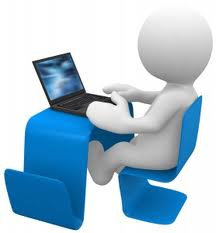 Análise dos dados
Análise de dados
Em estudos de caso controle, não é possível calcular a incidência da doença, pois começamos o estudo com pessoas doentes e não doentes. 
A medida de associação usada é a razão de chances ou odds ratio.
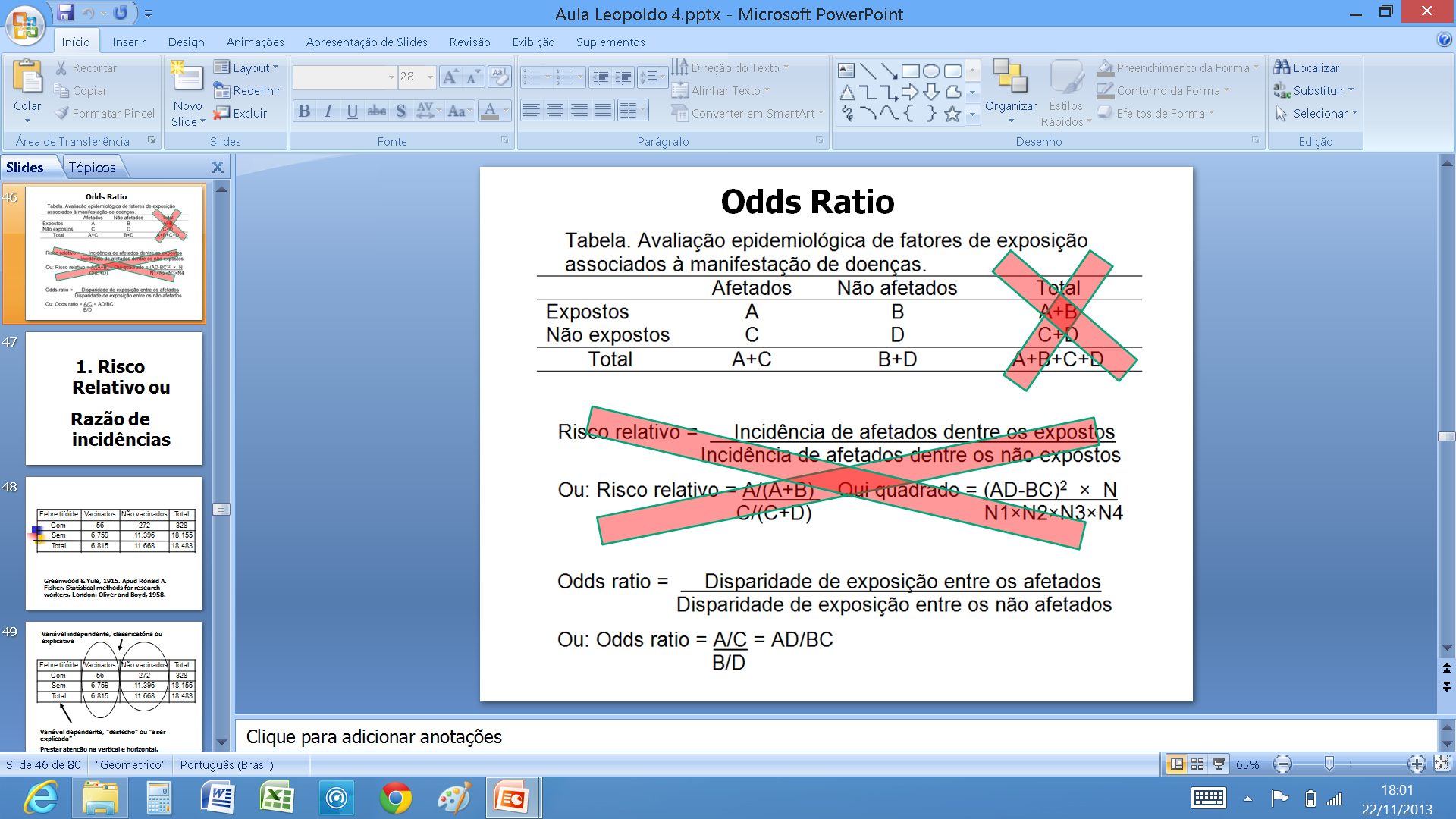 a
/
c
ad
=
=
RC
b
/
d
bc
OR (produtos cruzados):
Razão de chances de exposição = chance de exposição entre os casos : chance de exposição entre os controles
ODDS RATIO (OR)
ODDS (CHANCE) = RAZÃO DA chance DE UM EVENTO OCORRER PELA chance DO EVENTO NÃO OCORRER
ODDS RATIO (OR)
SE OR = 1 
	Chance de exposição entre casos é igual à chance de exposição entre controles: não há associação

SE OR > 1 
	Chance de exposição entre casos é maior que chance de exposição entre controles: associação positiva, possivelmente causal

SE OR < 1 
	Chance de exposição entre casos é menor que chance de exposição entre controles: associação negativa, possivelmente protetora
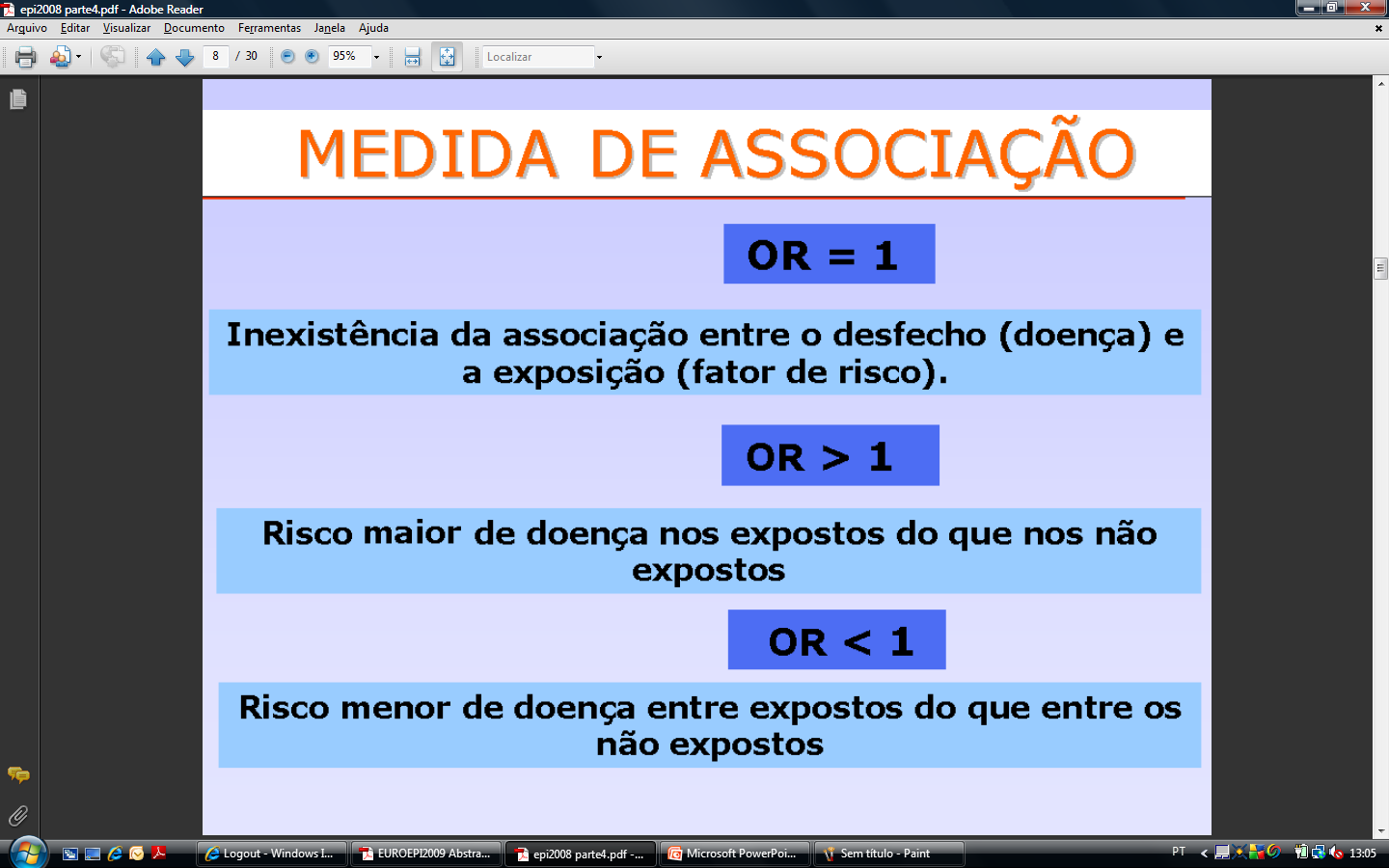 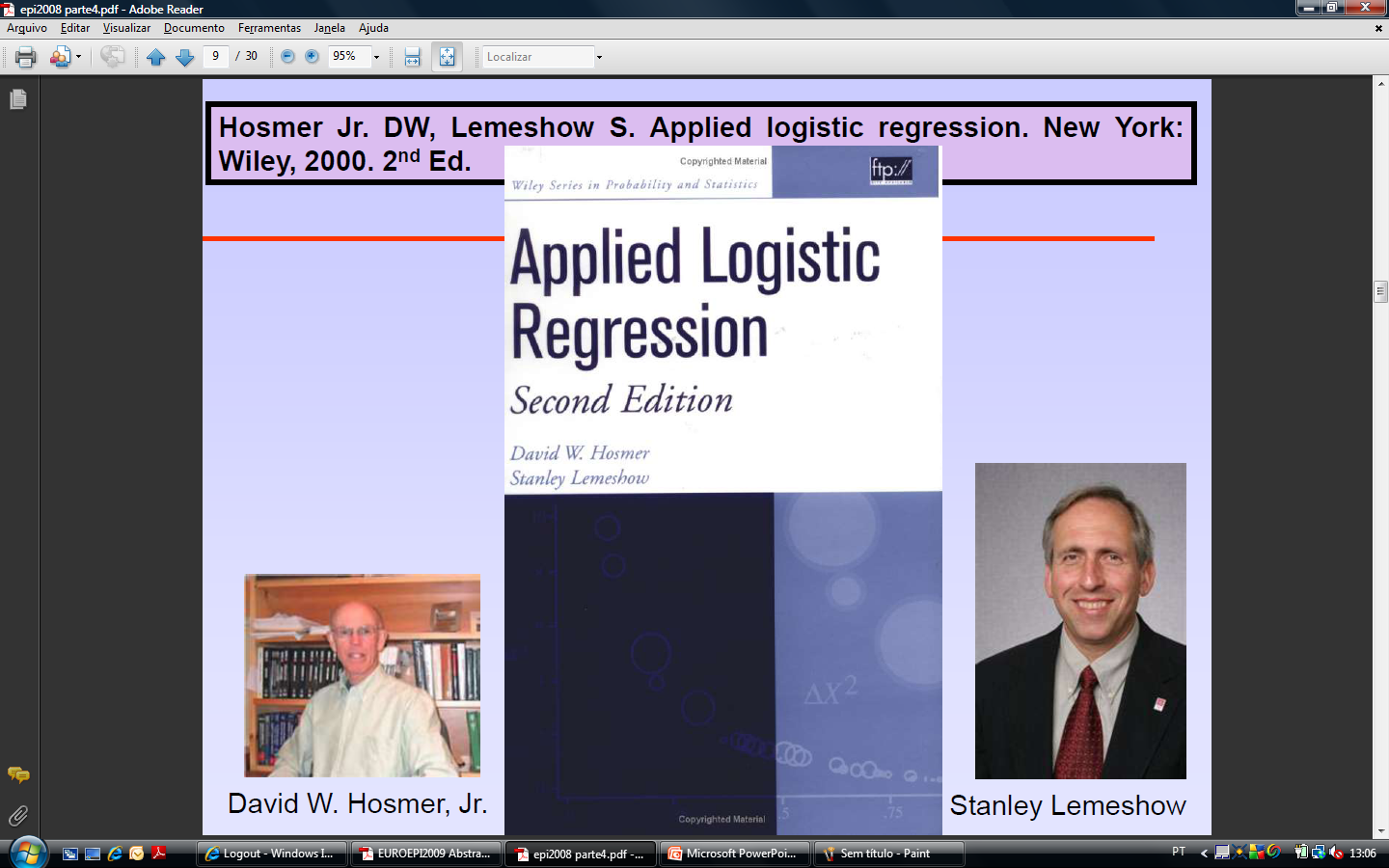 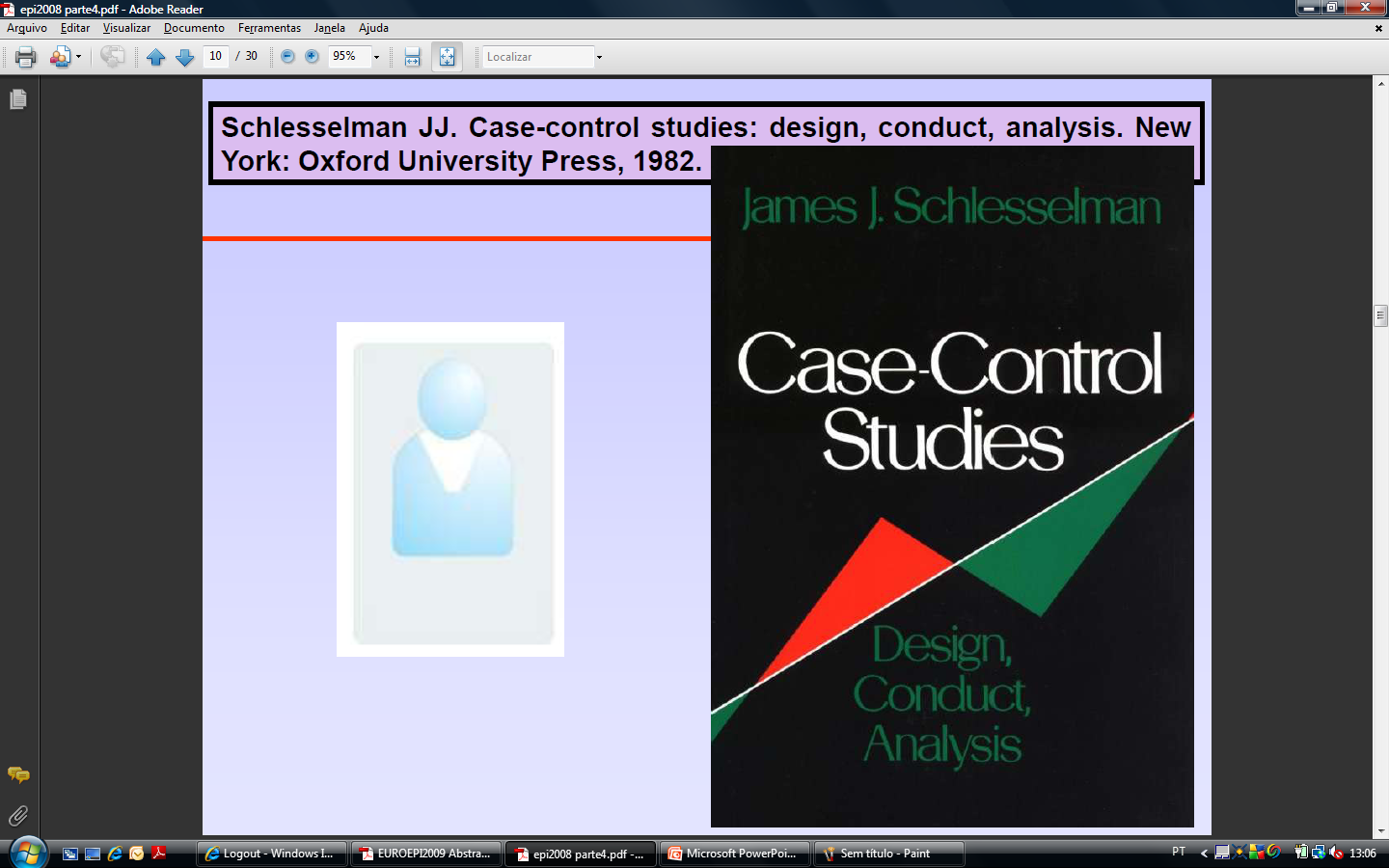 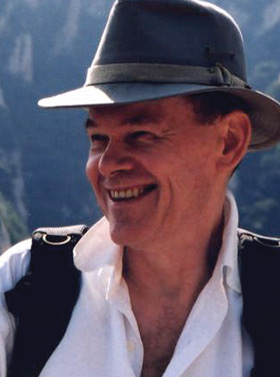 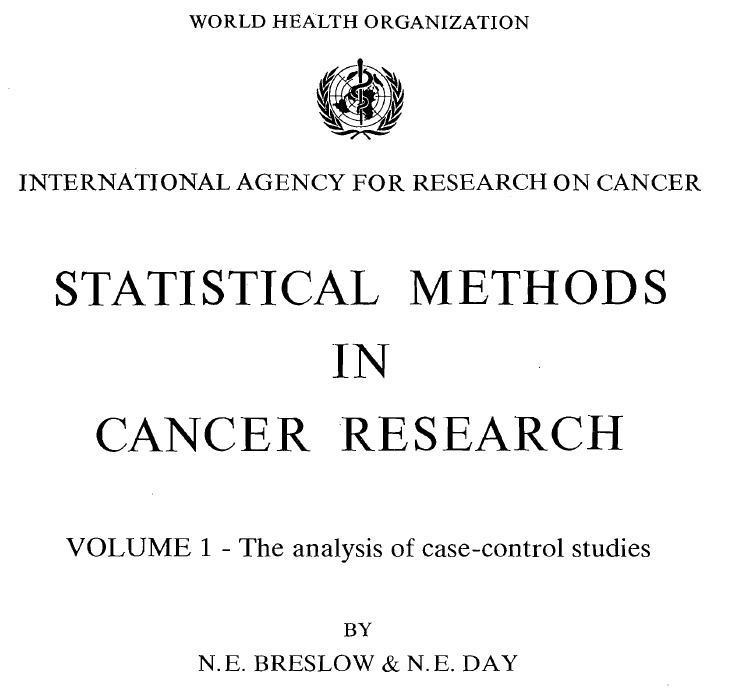 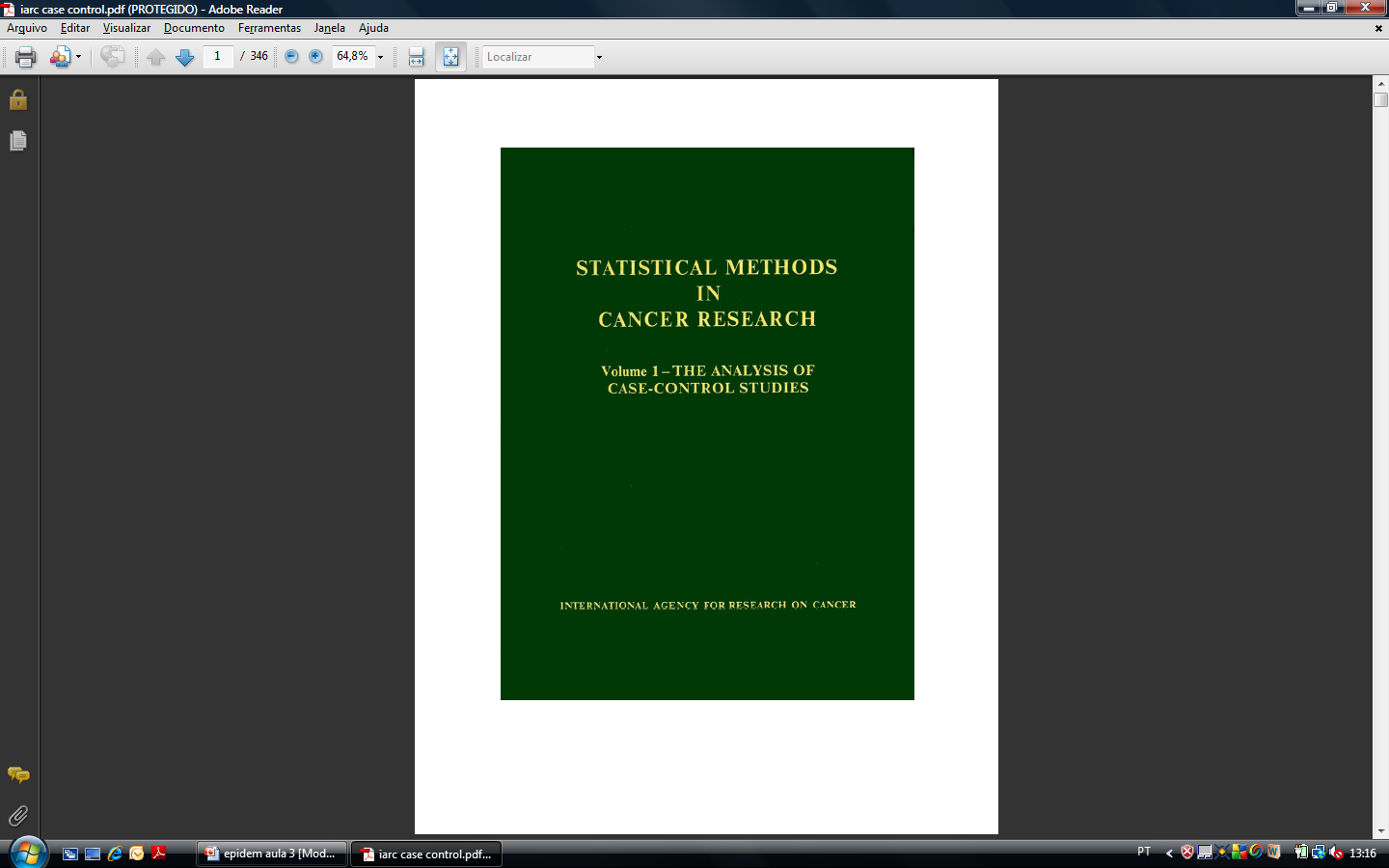 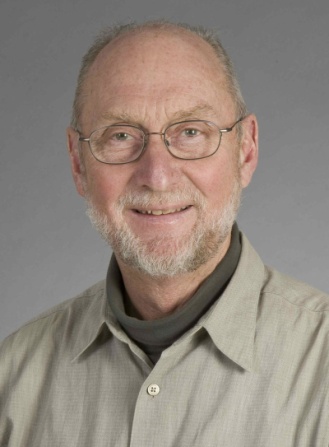 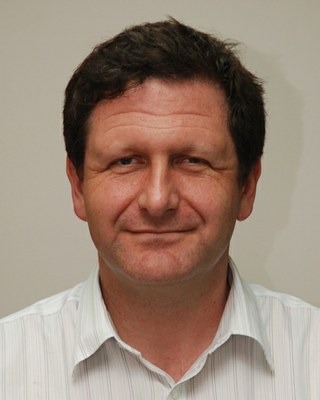 Nicholas Day
Norman Breslow
http://www.iarc.fr/en/content/download/19801/121082/file/SP32.pdf
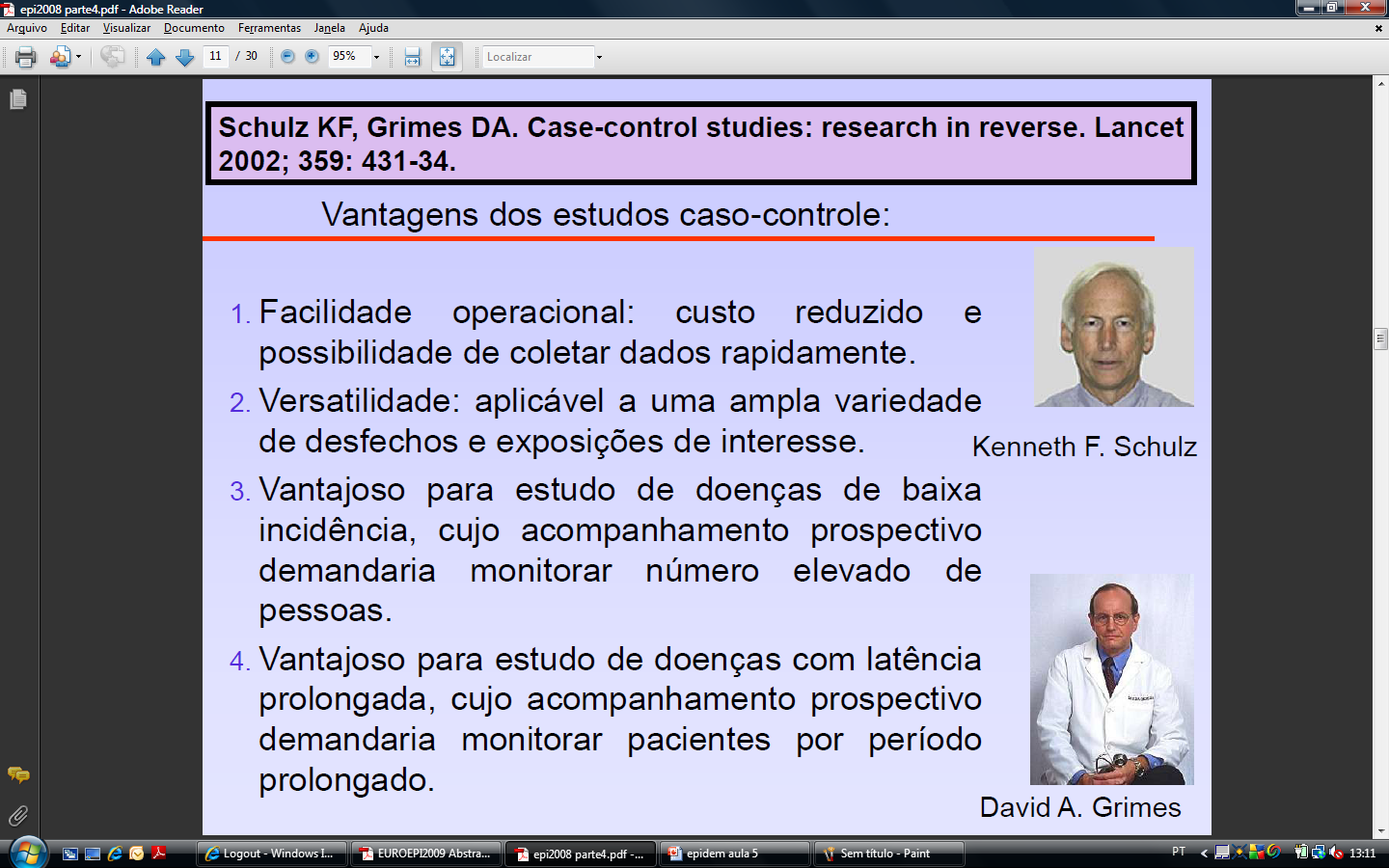 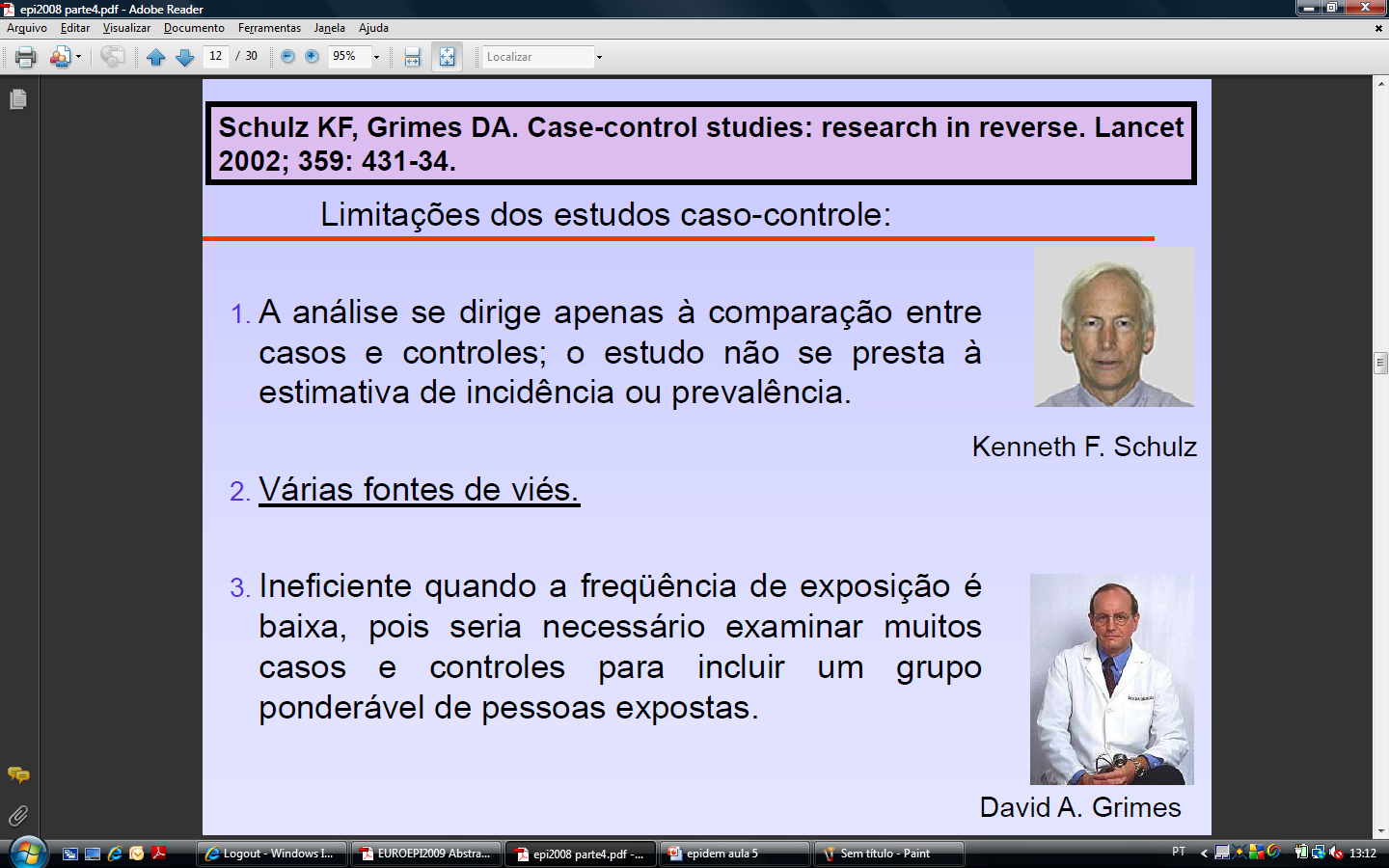 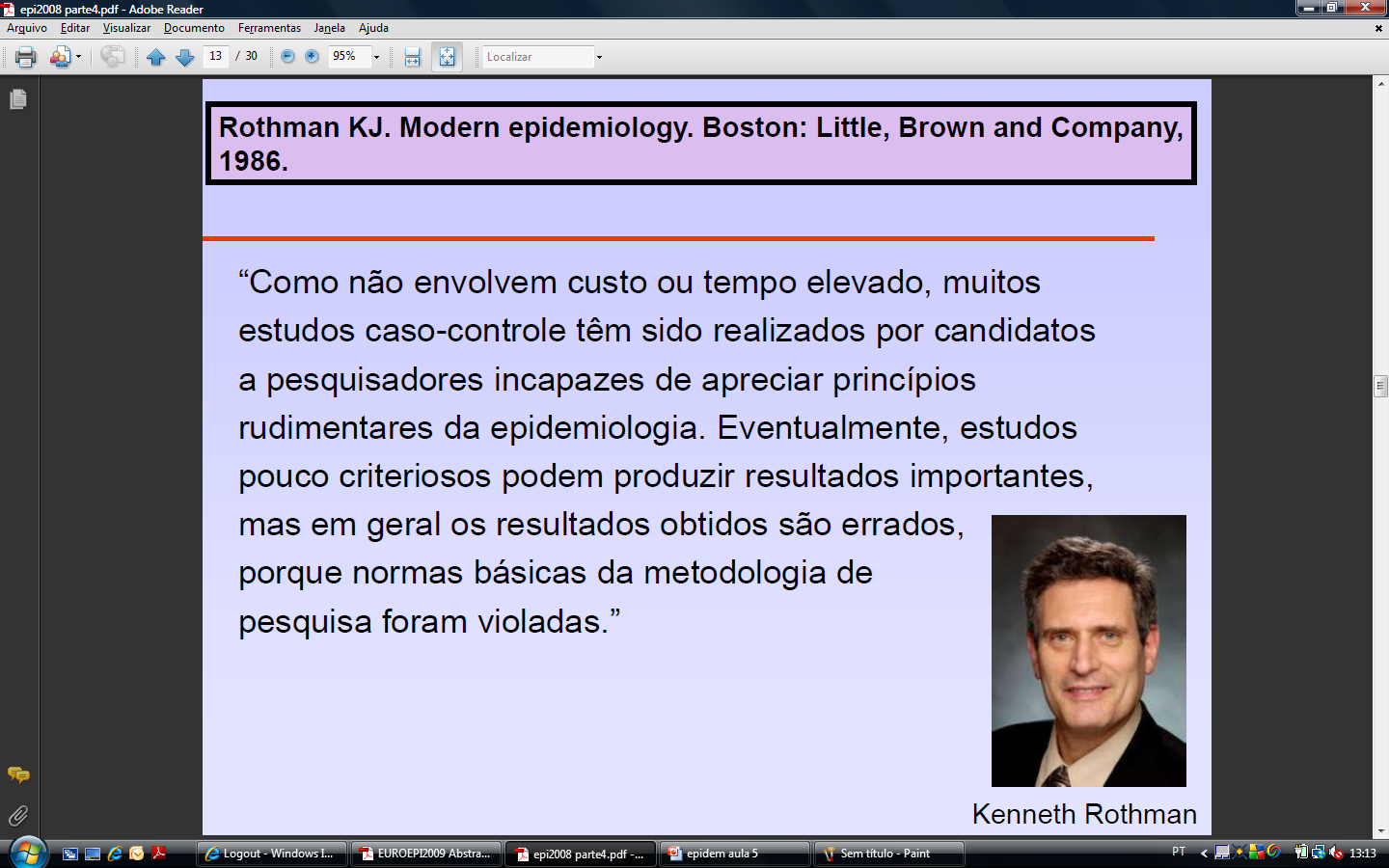 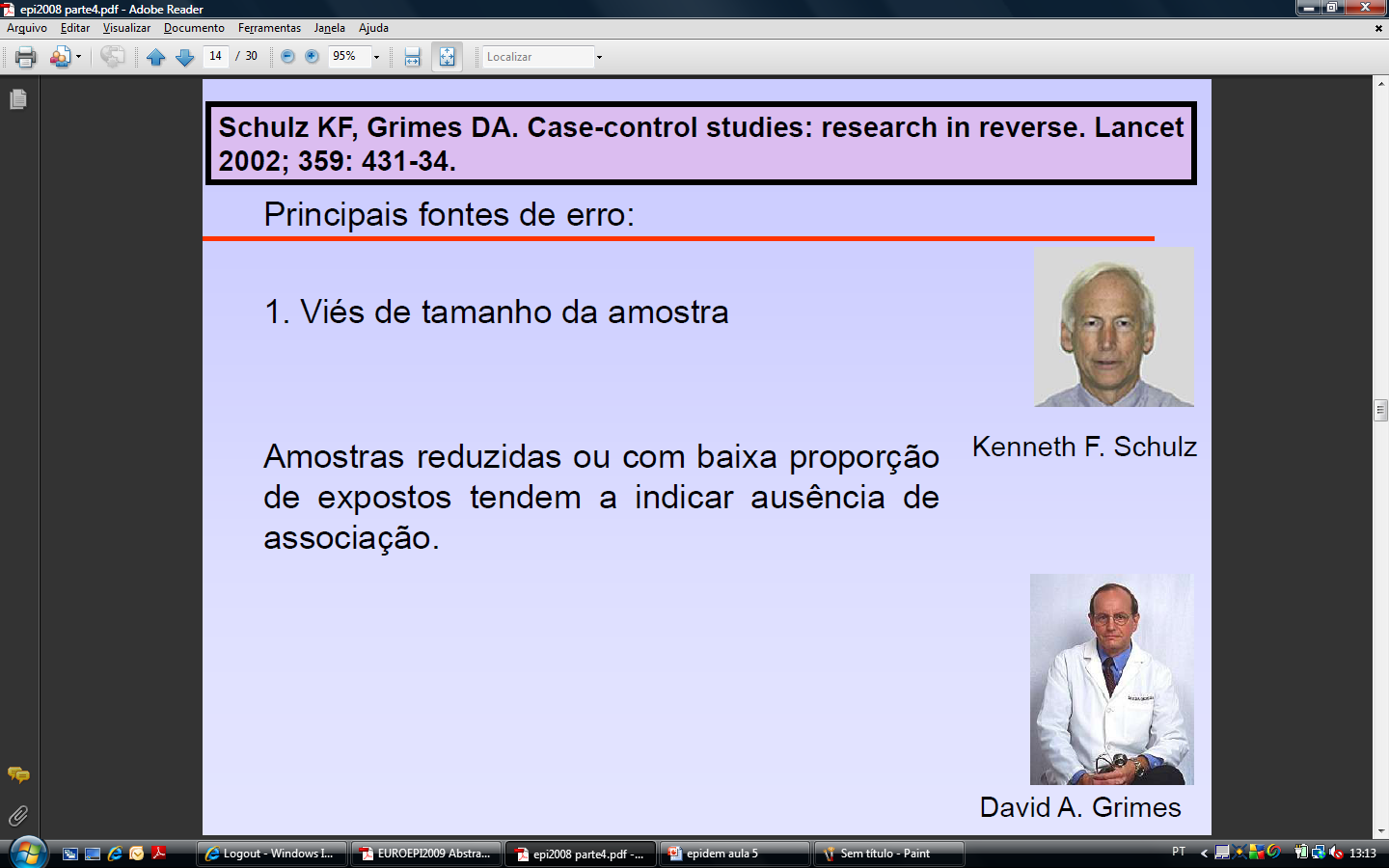 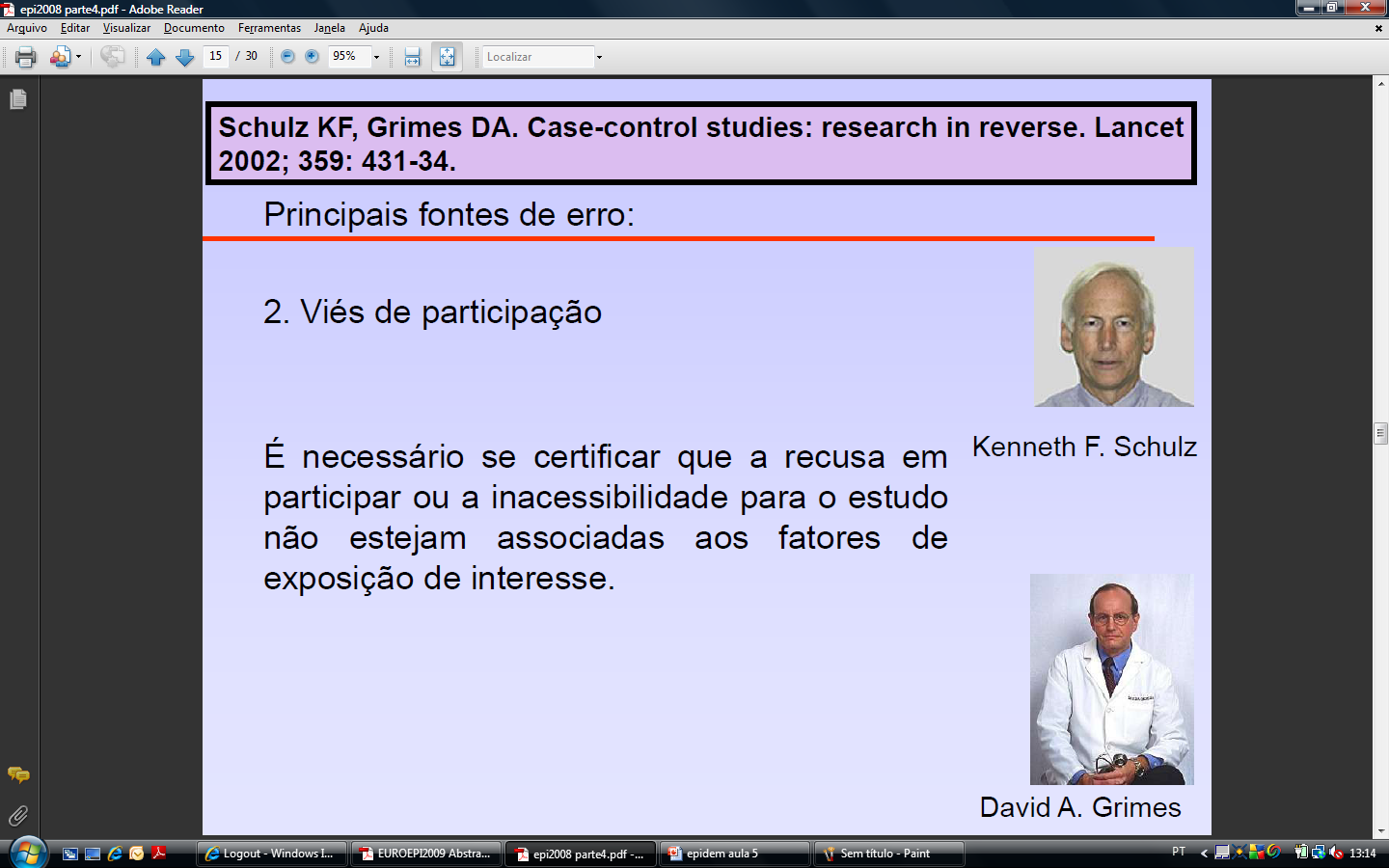 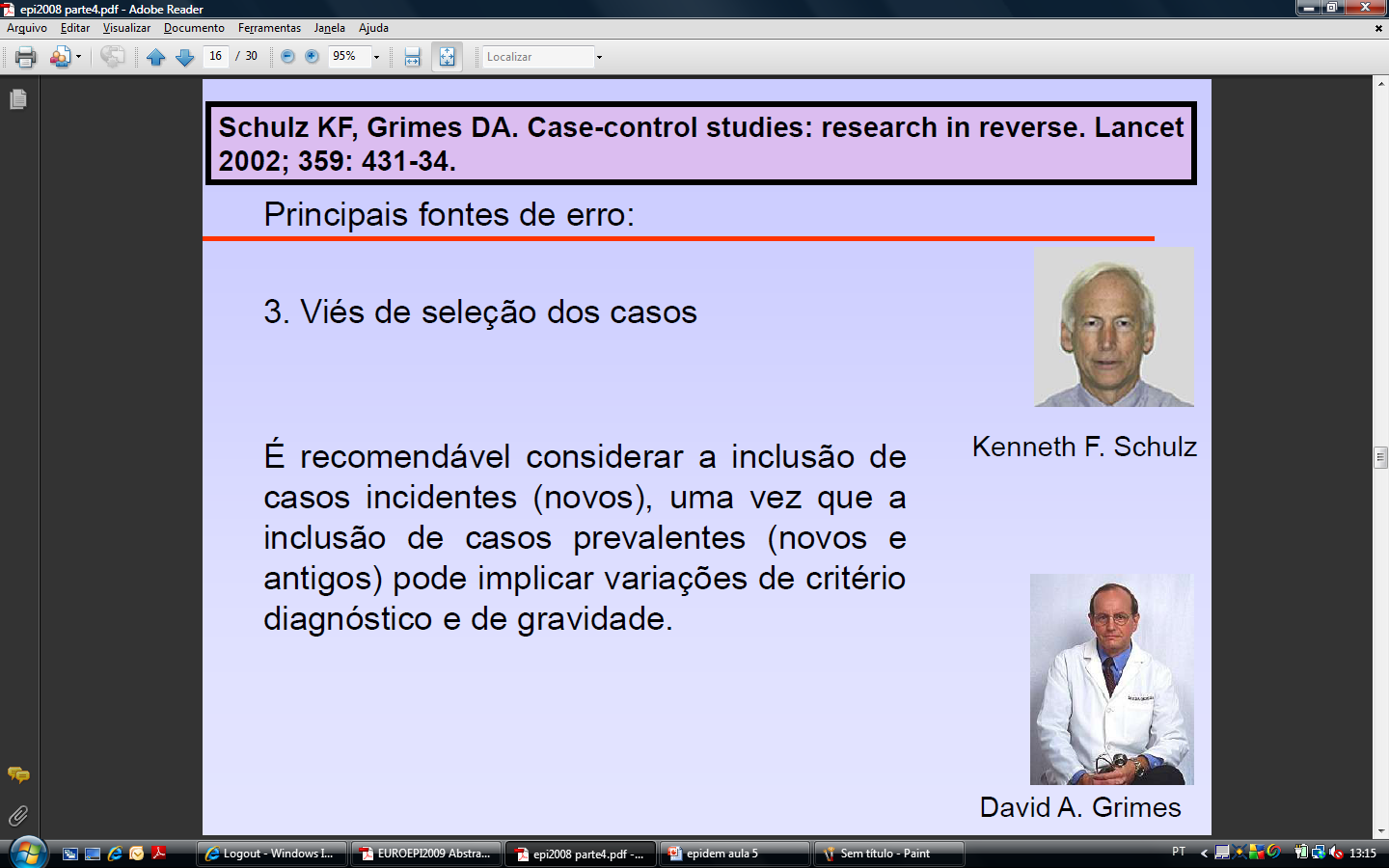 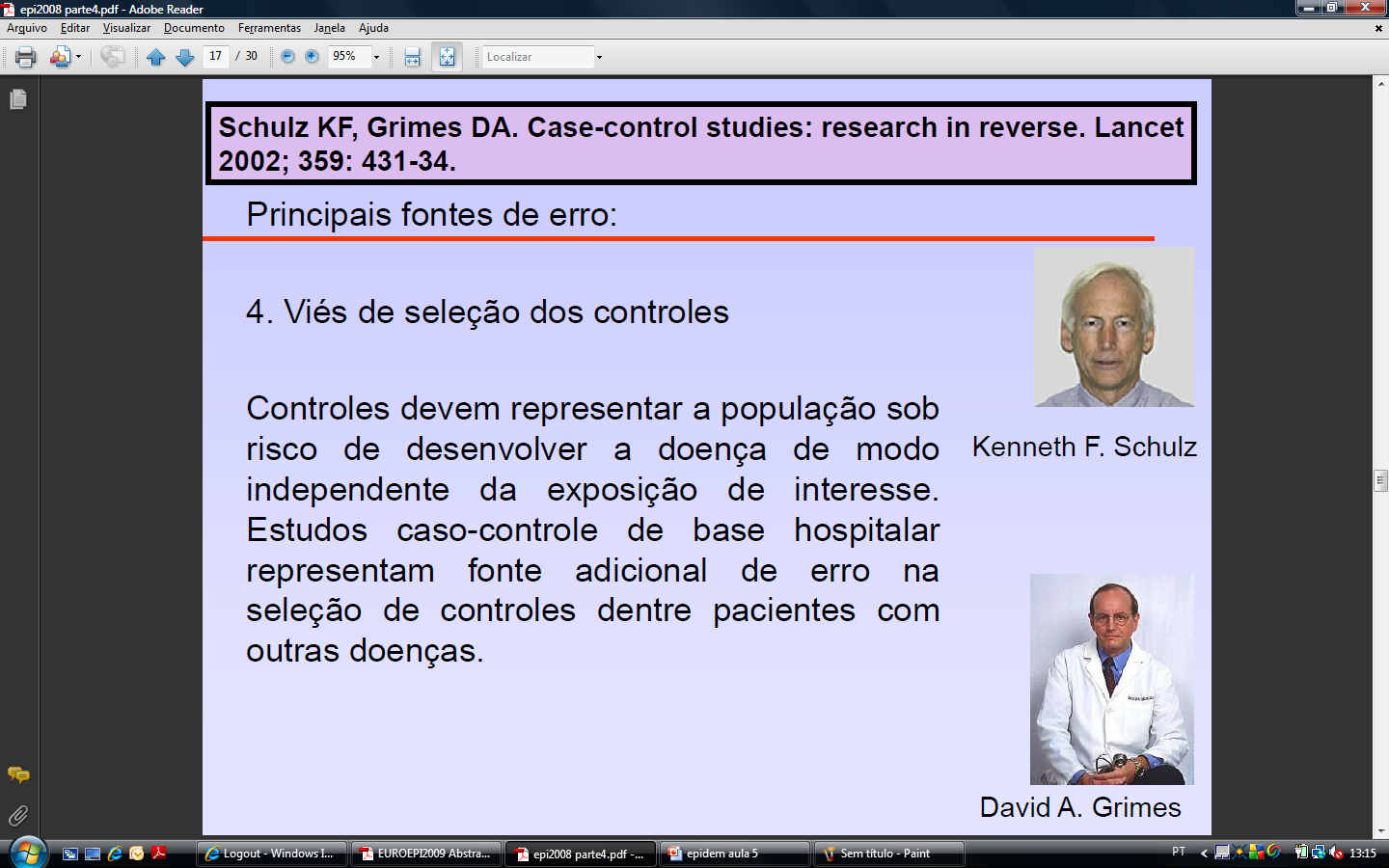 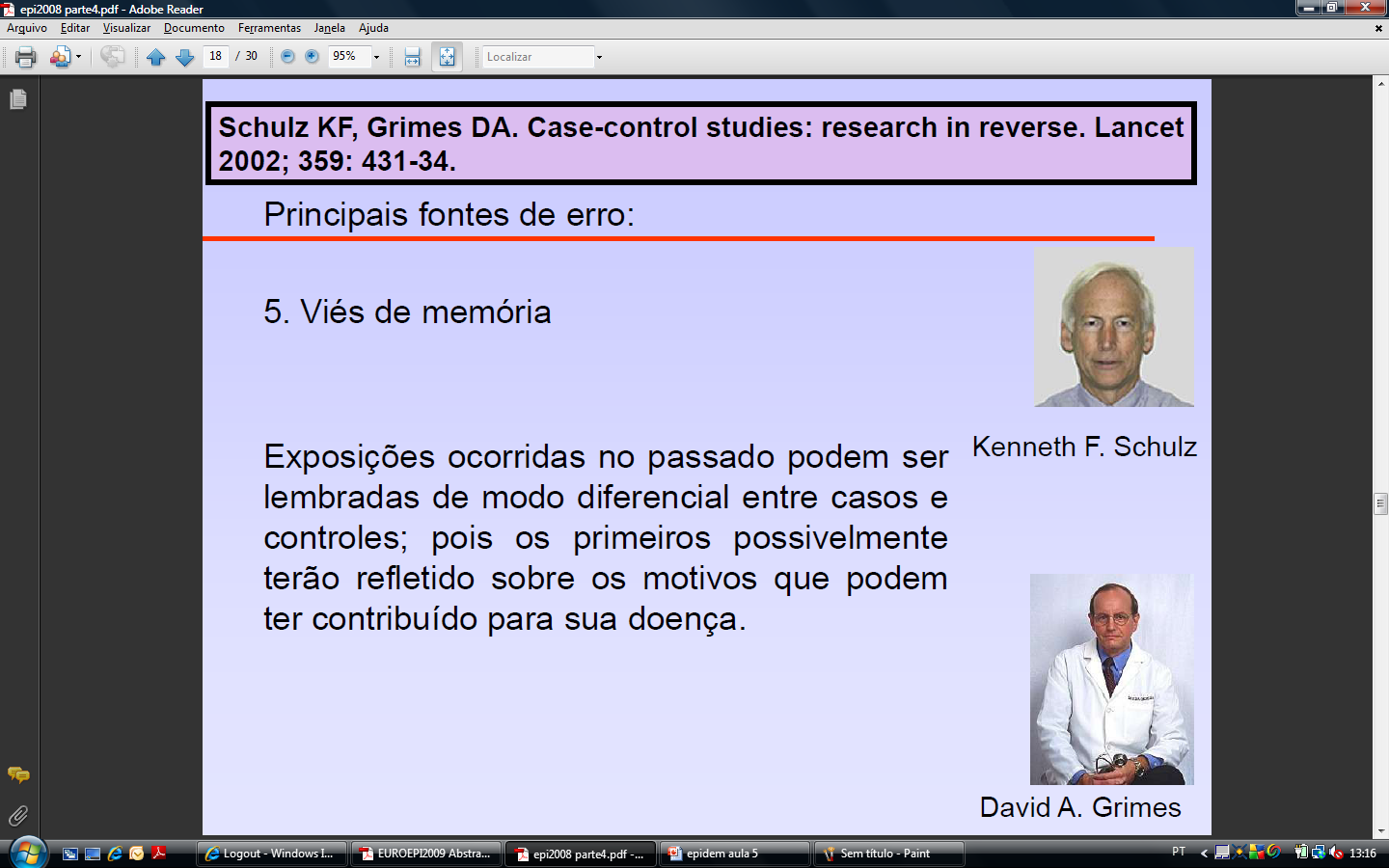 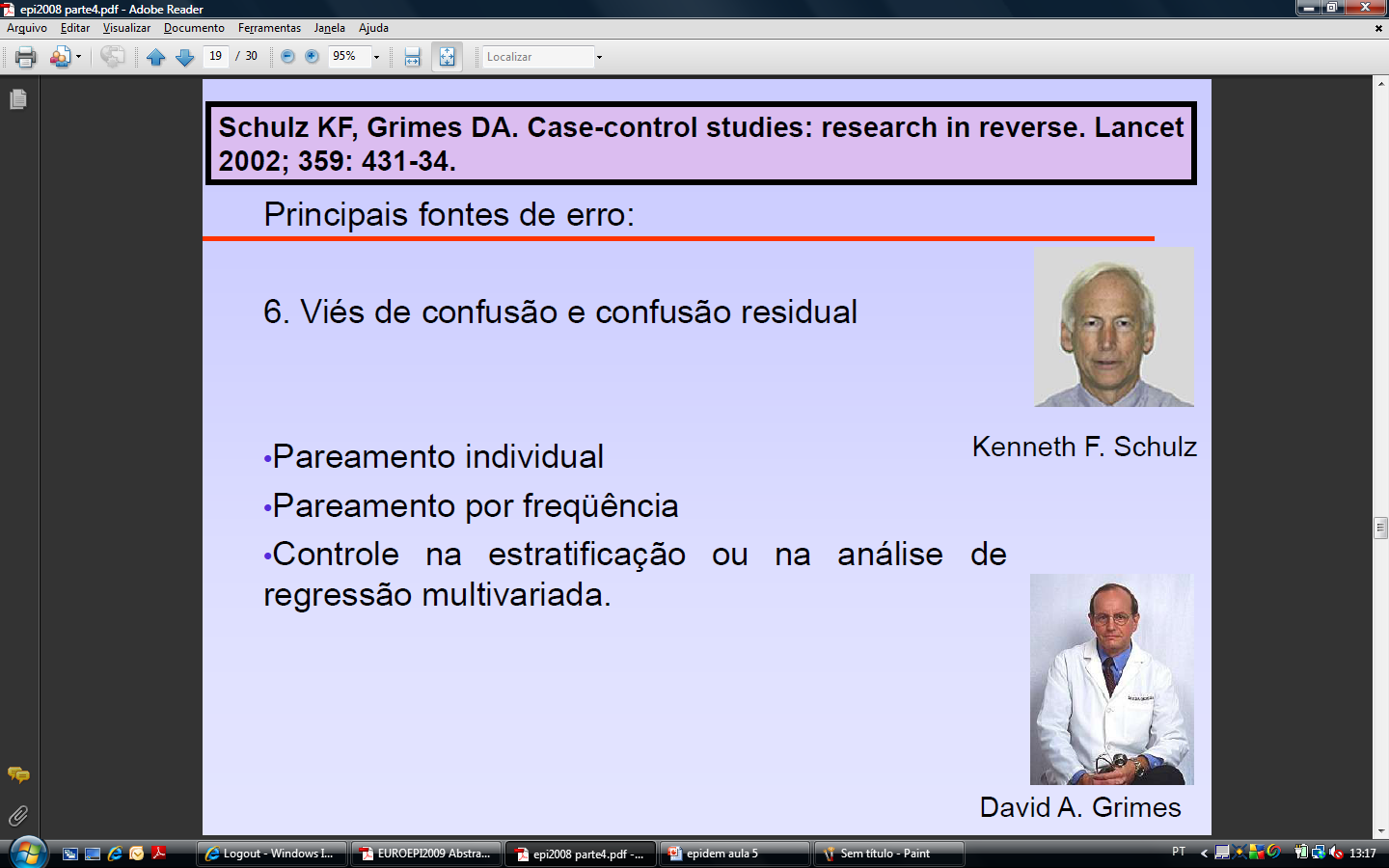 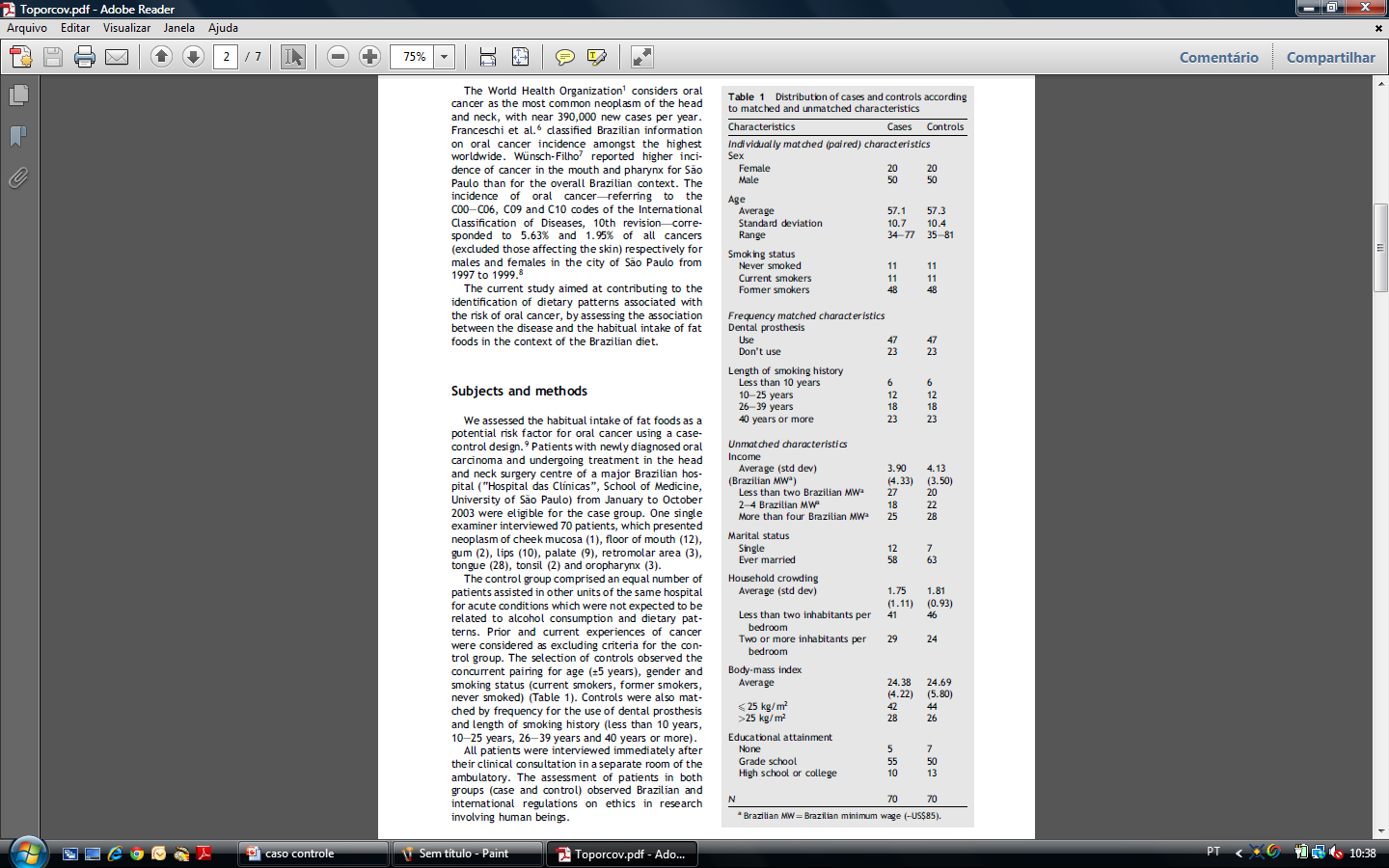 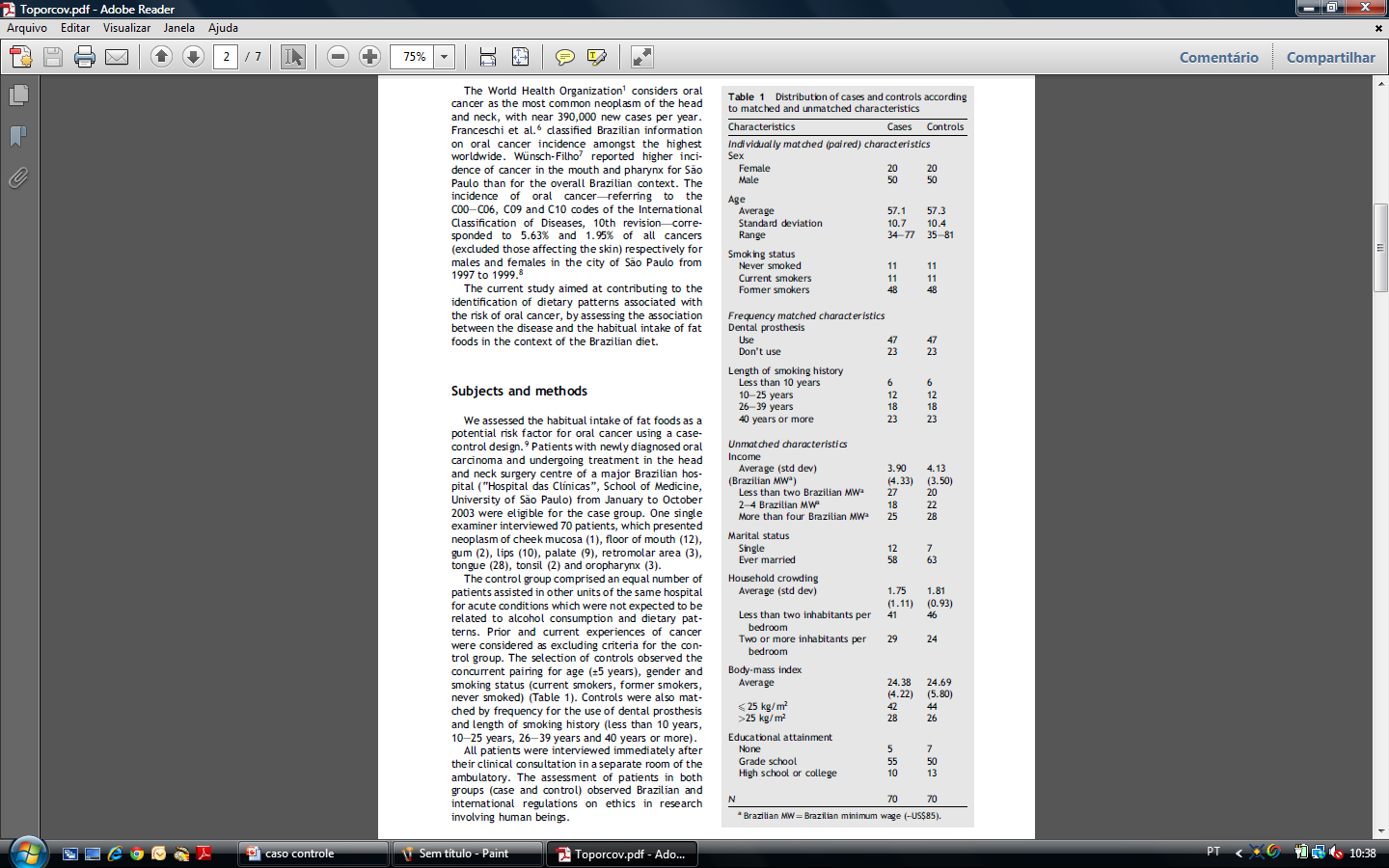 Toporcov TN, Antunes JLF, Tavares MR. Fat food habitual intake and risk of oral cancer. Oral Oncol 2004; 40:925-31.
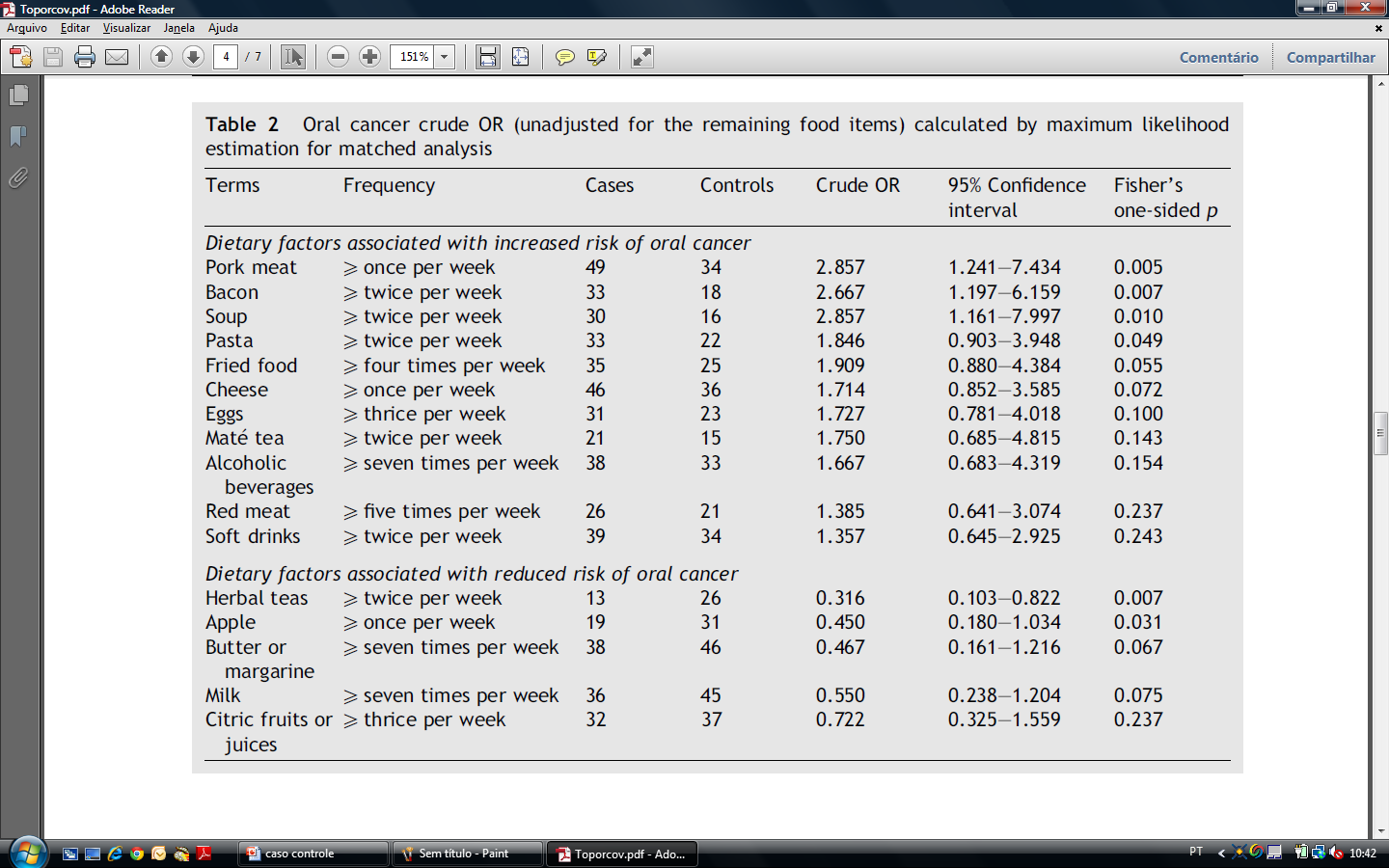 Toporcov TN, Antunes JLF, Tavares MR. Fat food habitual intake and risk of oral cancer. Oral Oncol 2004; 40:925-31.
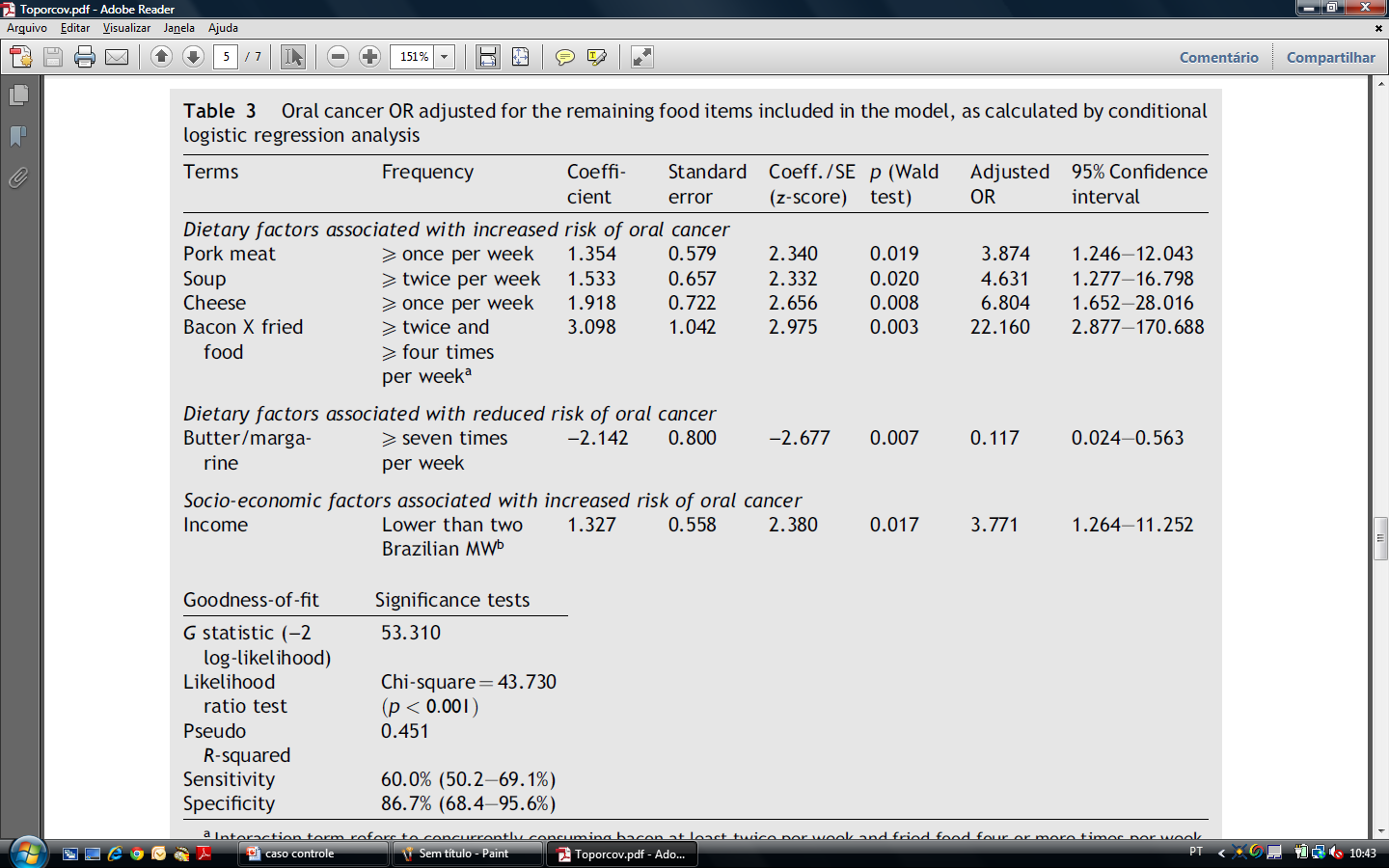 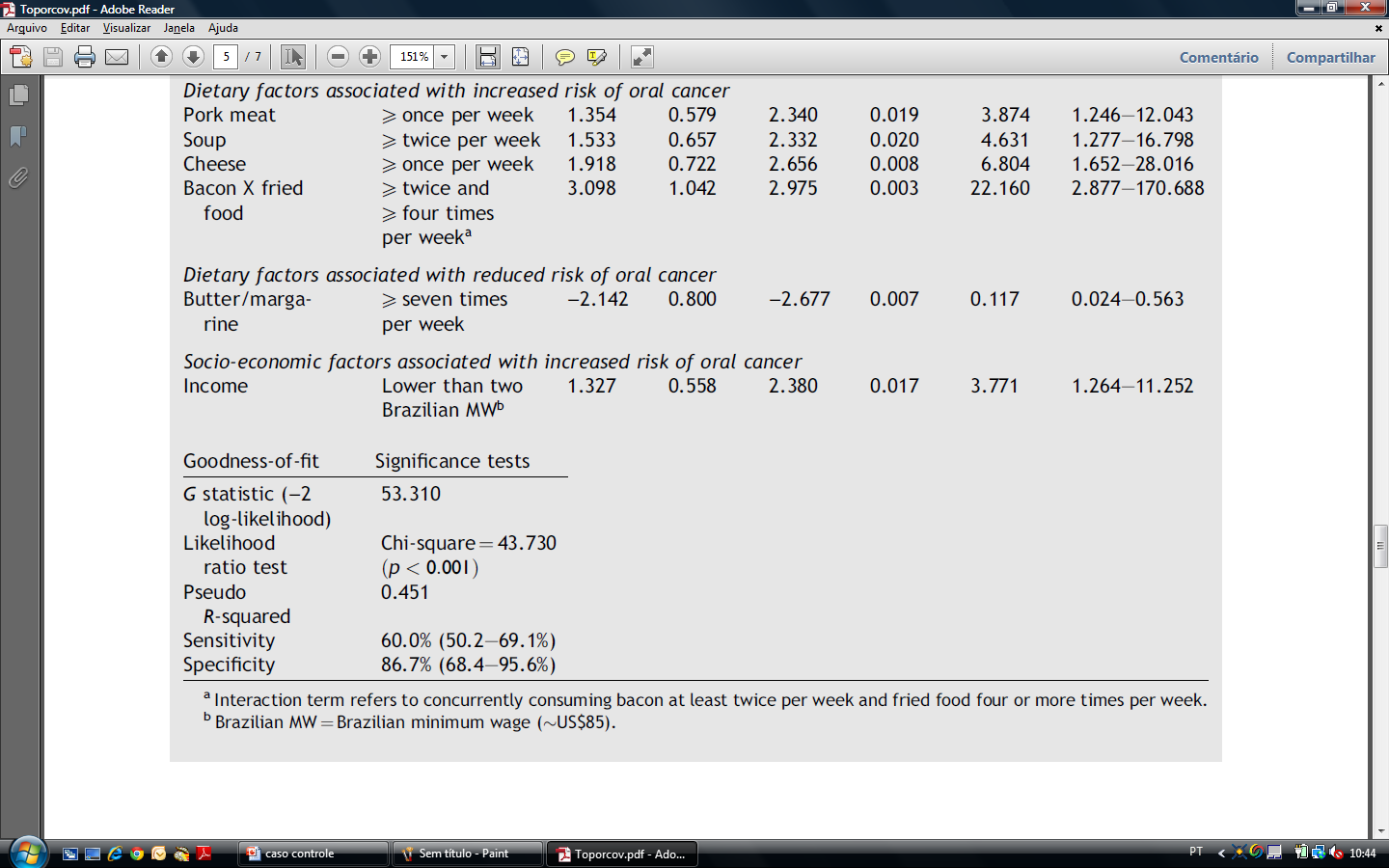 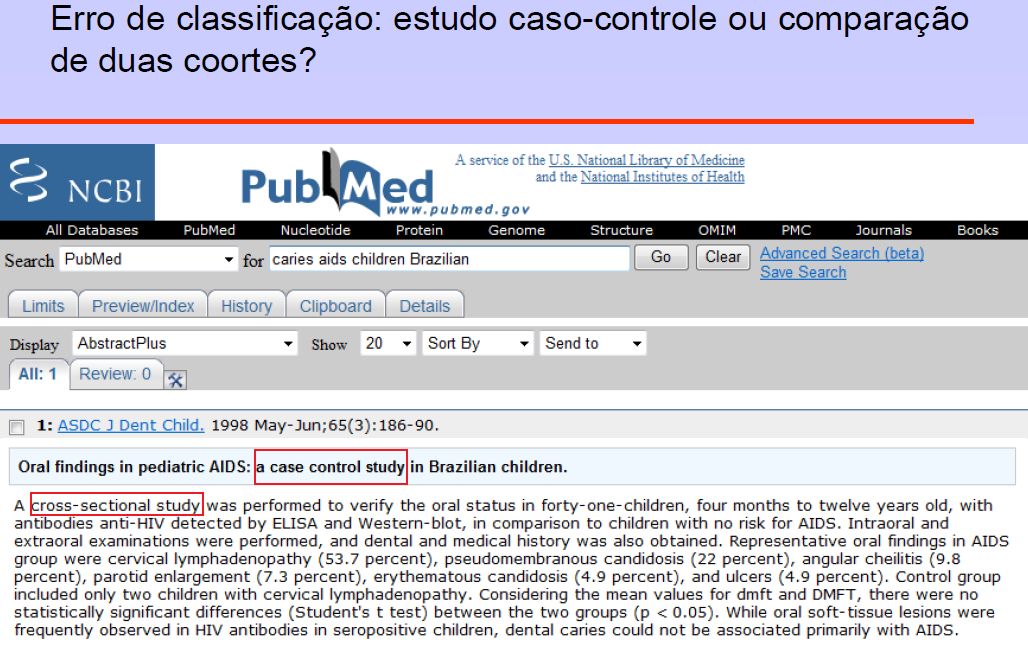 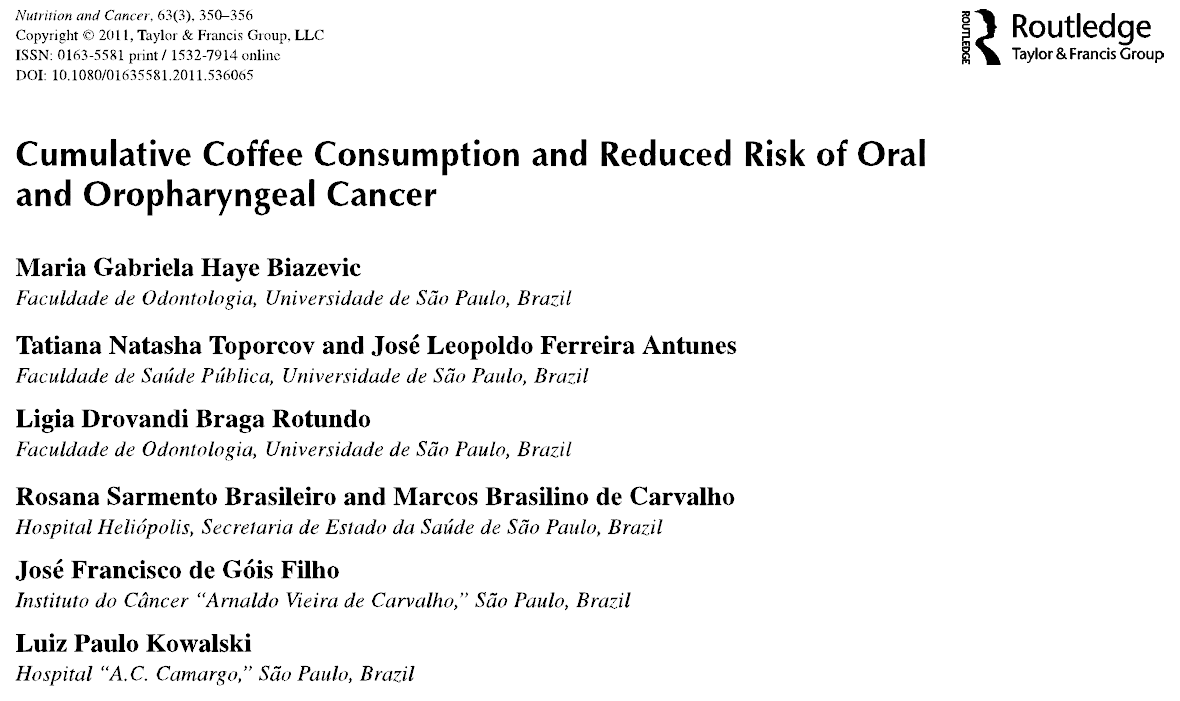 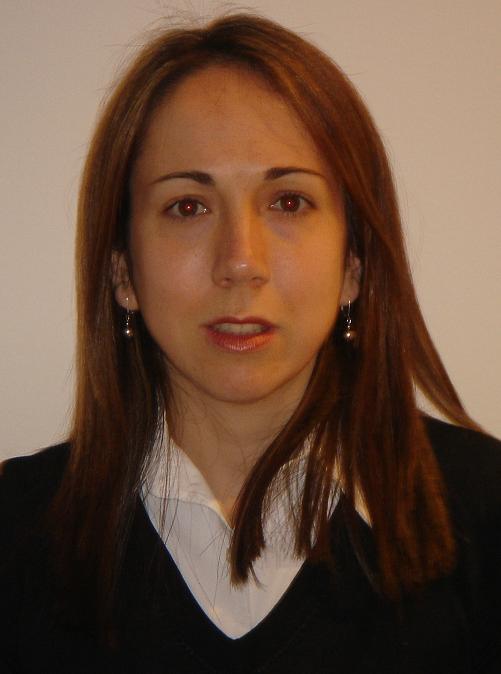 M.G.H. Biazevic
Características demográficas:
idade e sexo
Condição socioeconômica: renda
Características comportamentais
Consumo de tabaco e álcool
Características comportamentais proximais: hábitos nutricionais
Consumo cumulativo de café
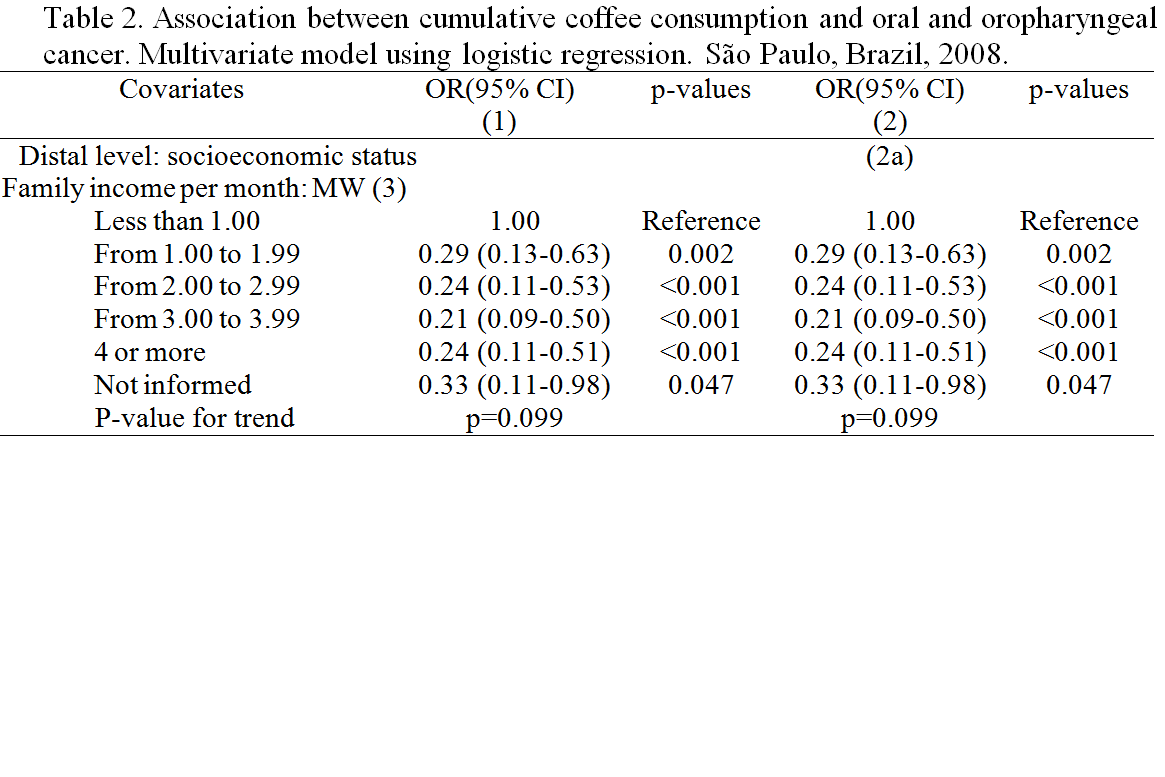 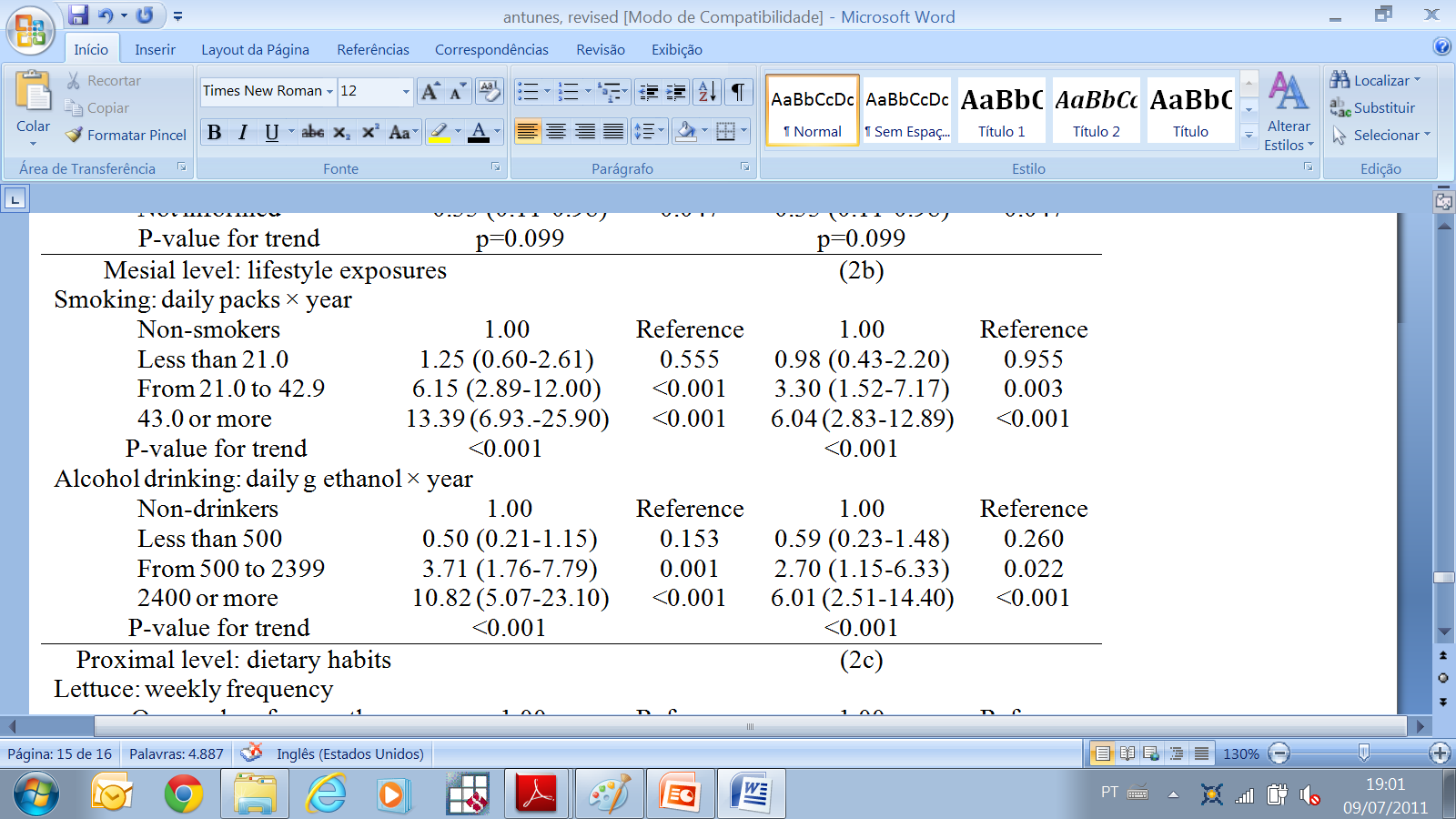 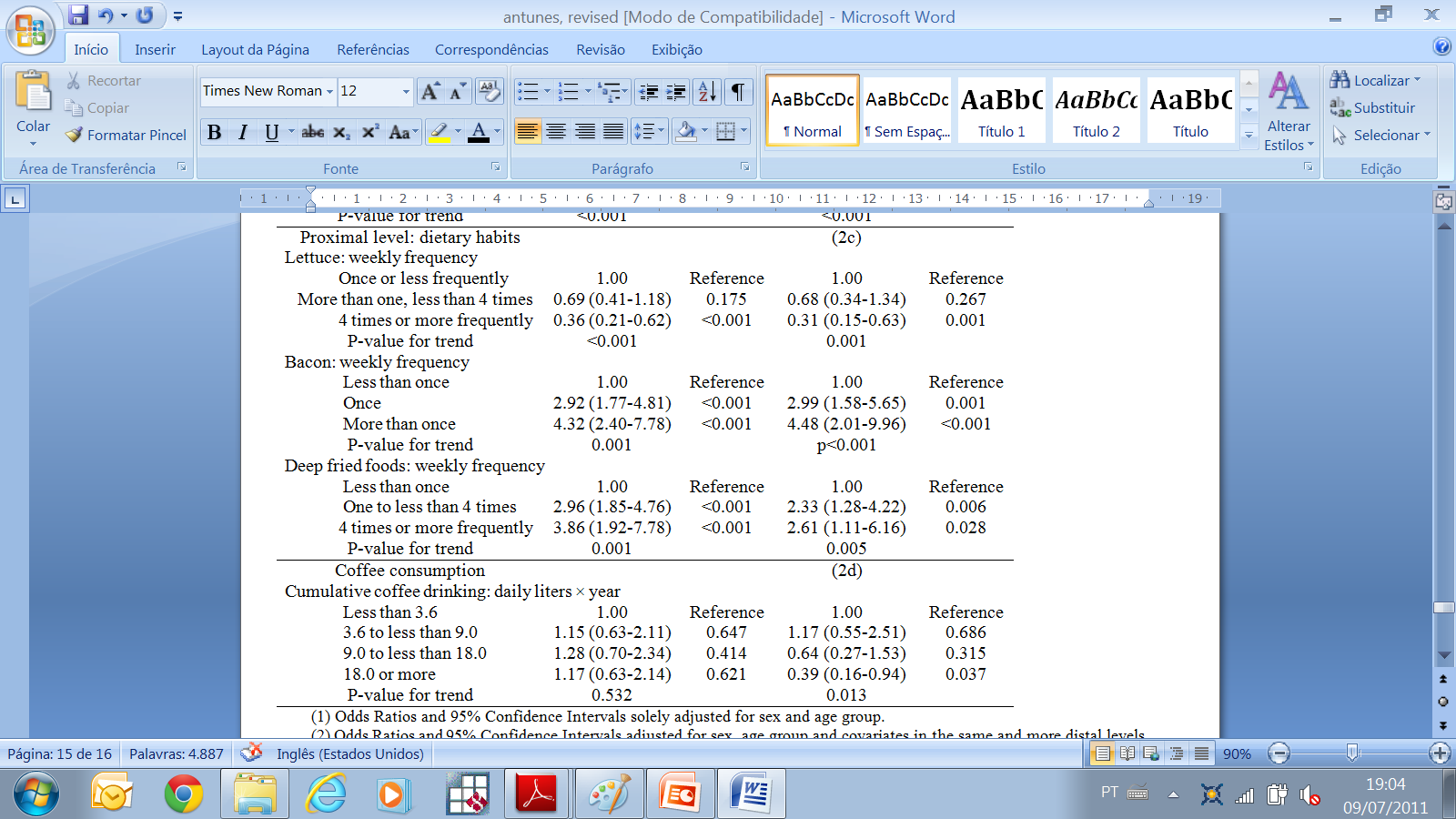 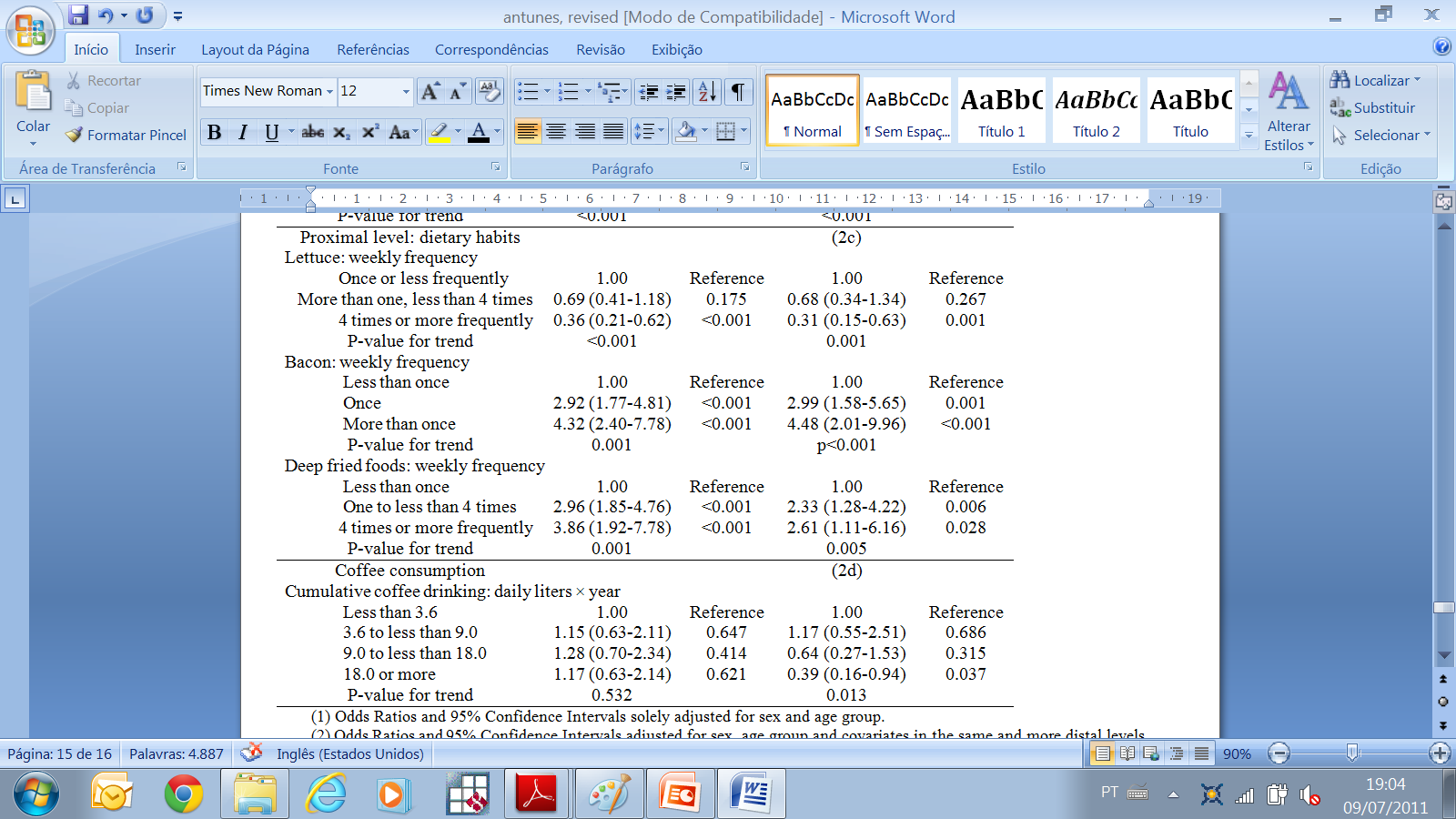 Plausibilidade?
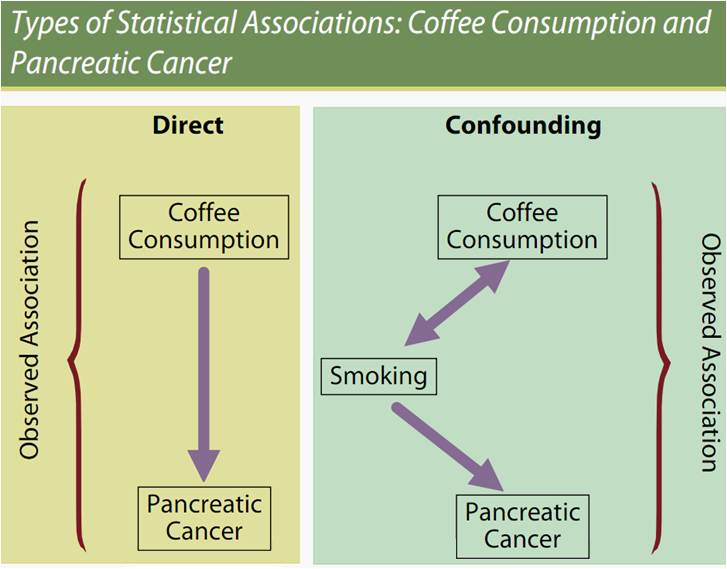 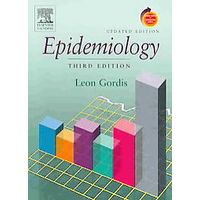 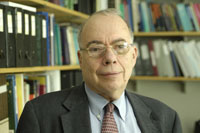 Leon Gordis
Gordis L. Epidemiology. 3rd ed. Philadelphia, Pennsylvania: Elsevier Saunders: 2004.
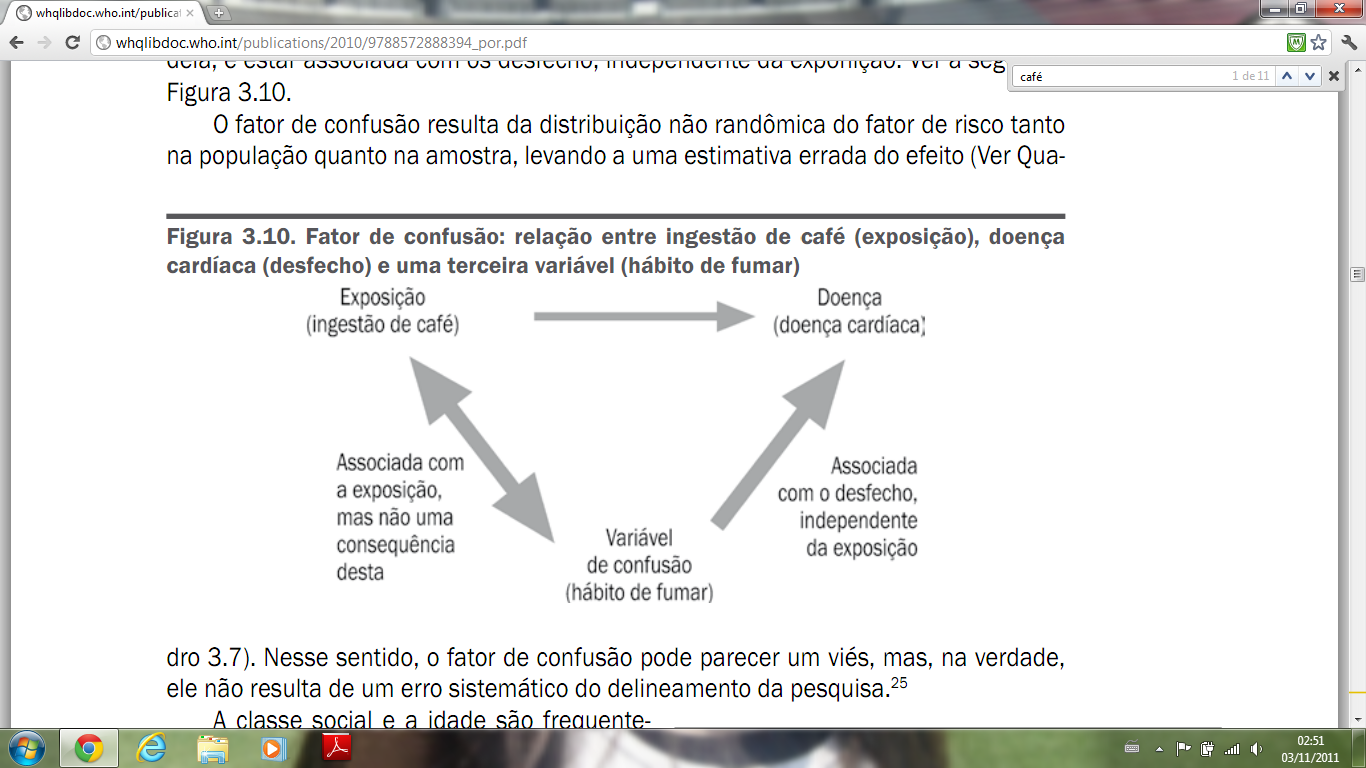 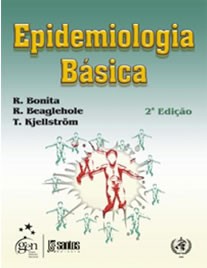 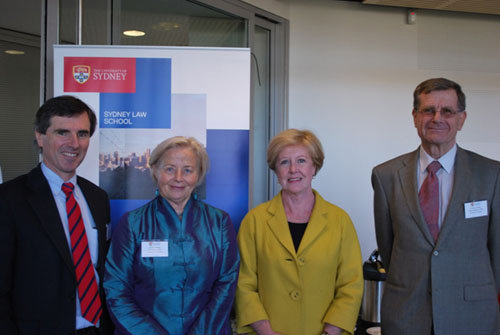 R. Bonita; R. Beaglehole; T. Kjellström. Epidemiologia Básica. São Paulo: Ed. Santos, 2010. 2ª ed. ISBN: 9788572888394
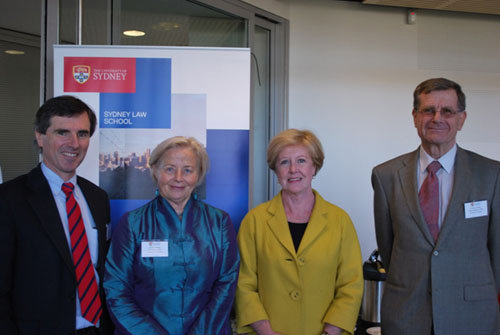 Ruth Bonita
                  Robert Beaglehole
http://whqlibdoc.who.int/publications/2010/9788572888394_por.pdf
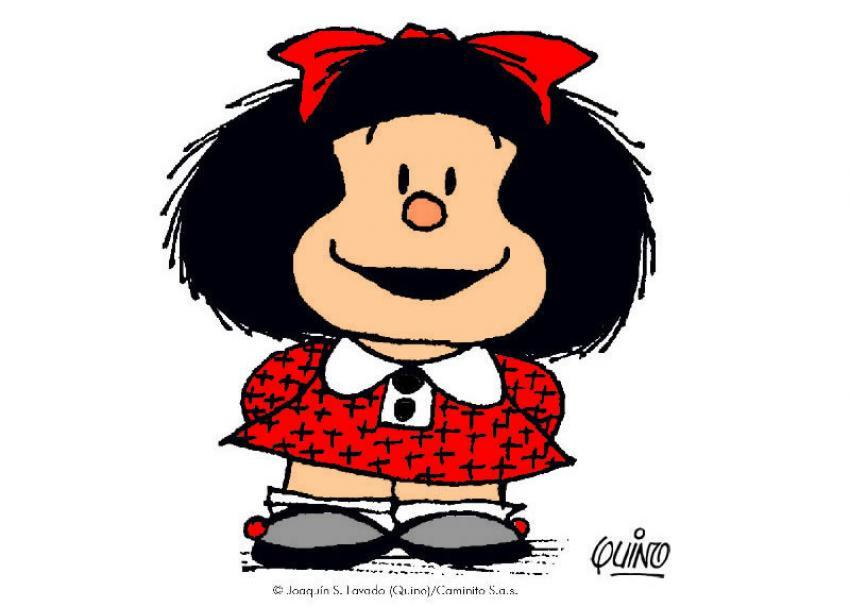 FIM
Exercício
O que caracteriza um estudo de caso-controle?
Qual o melhor delineamento de estudo para uma doença rara? E para uma exposição rara?
Quais as vantagens e desvantagens de um estudo de caso-controle?
O que é Odds ratio e para que serve essa medida?
Calcule o OR de baixo peso ao nascer estar associado à ocorrência  de pneumonia na infância e interprete o resultado.